Complex Partitioning
Partitioning Numbers in Different Ways
Menu
Click the boxes to go to that section. Use the home buttons to return to this slide.
56
24
37
71
99
Tens and Unit Blocks
Tens and Unit Blocks
Tens and Unit Blocks
Tens and Unit Blocks
Tens and Unit Blocks
Bar Method
Bar Method
Bar Method
Bar Method
Bar Method
Number Shapes
Number Shapes
Number Shapes
Number Shapes
Number Shapes
56
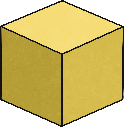 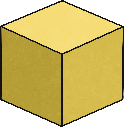 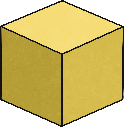 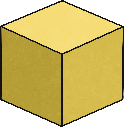 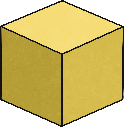 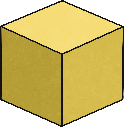 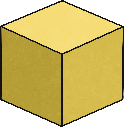 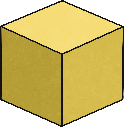 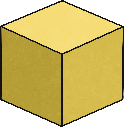 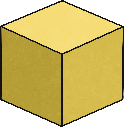 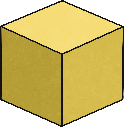 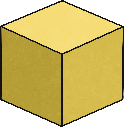 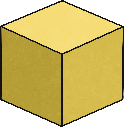 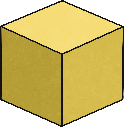 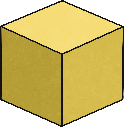 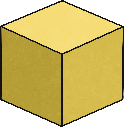 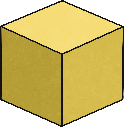 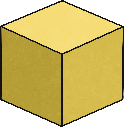 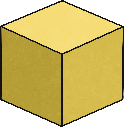 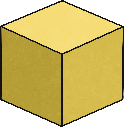 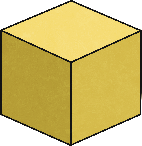 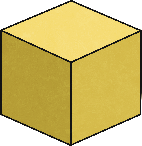 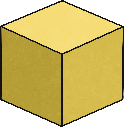 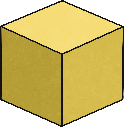 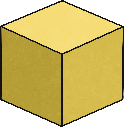 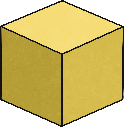 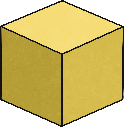 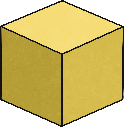 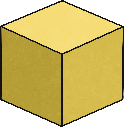 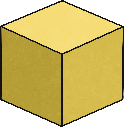 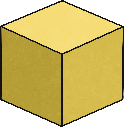 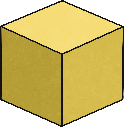 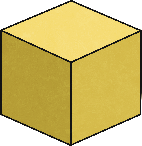 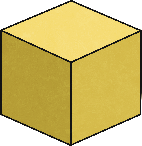 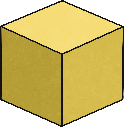 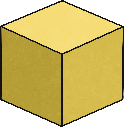 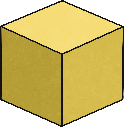 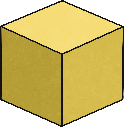 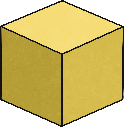 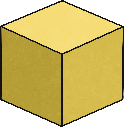 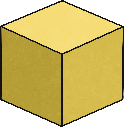 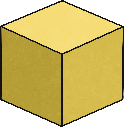 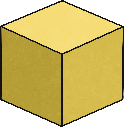 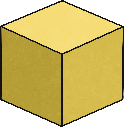 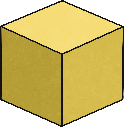 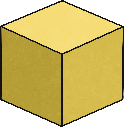 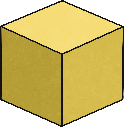 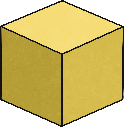 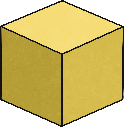 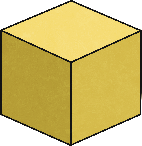 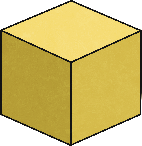 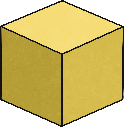 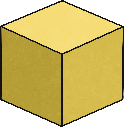 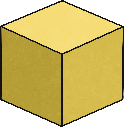 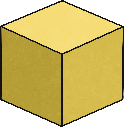 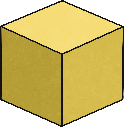 50
6
Home
56
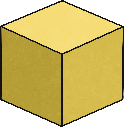 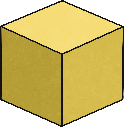 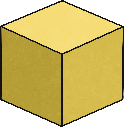 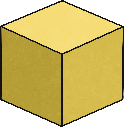 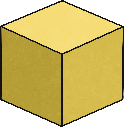 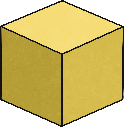 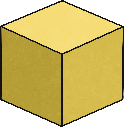 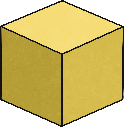 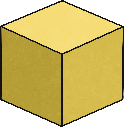 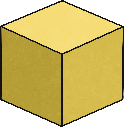 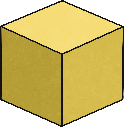 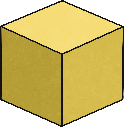 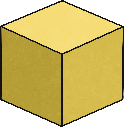 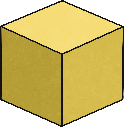 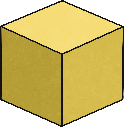 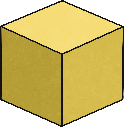 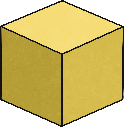 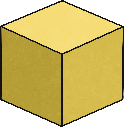 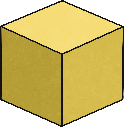 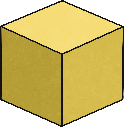 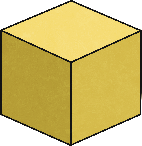 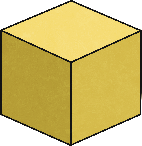 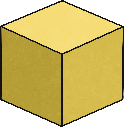 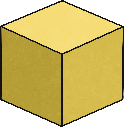 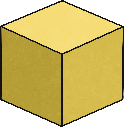 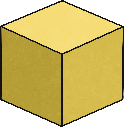 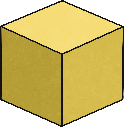 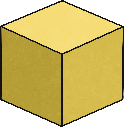 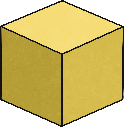 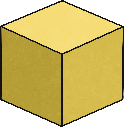 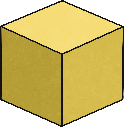 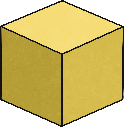 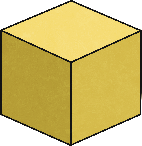 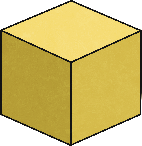 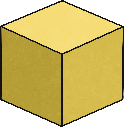 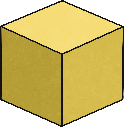 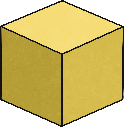 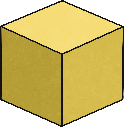 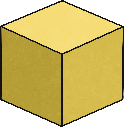 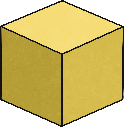 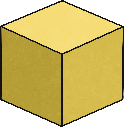 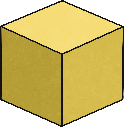 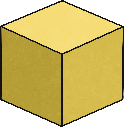 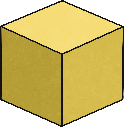 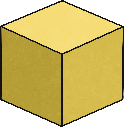 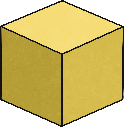 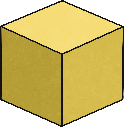 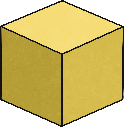 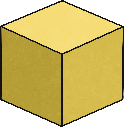 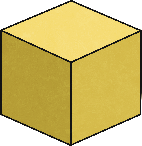 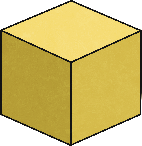 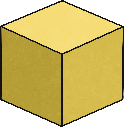 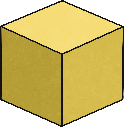 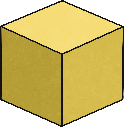 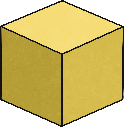 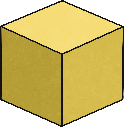 40
16
Home
56
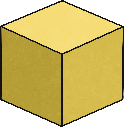 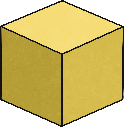 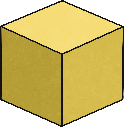 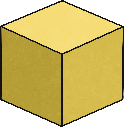 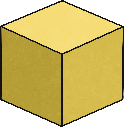 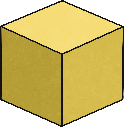 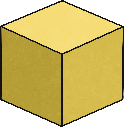 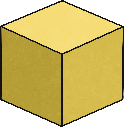 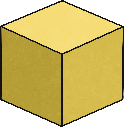 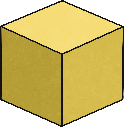 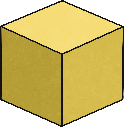 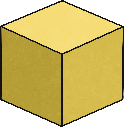 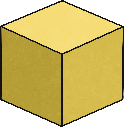 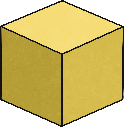 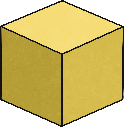 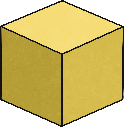 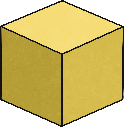 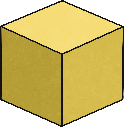 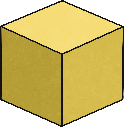 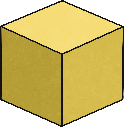 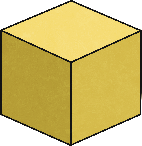 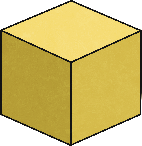 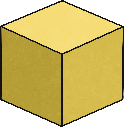 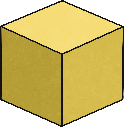 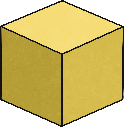 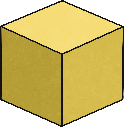 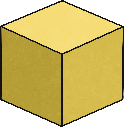 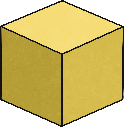 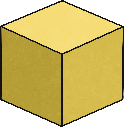 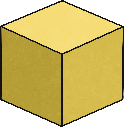 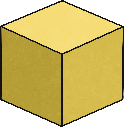 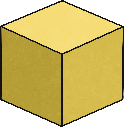 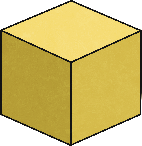 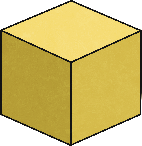 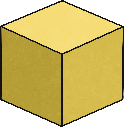 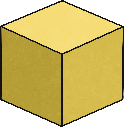 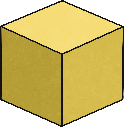 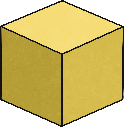 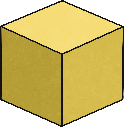 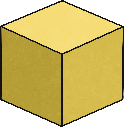 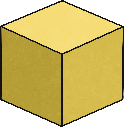 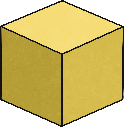 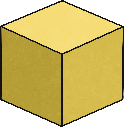 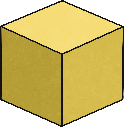 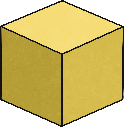 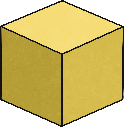 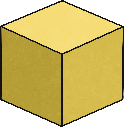 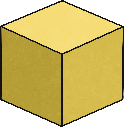 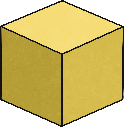 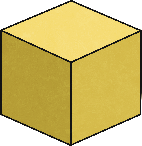 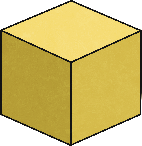 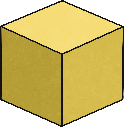 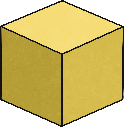 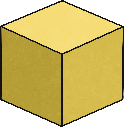 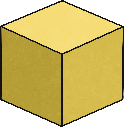 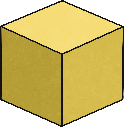 30
26
Home
56
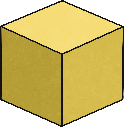 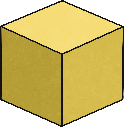 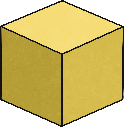 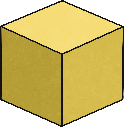 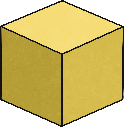 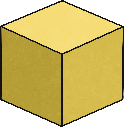 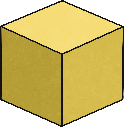 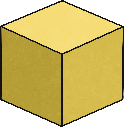 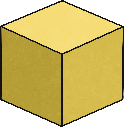 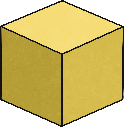 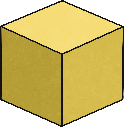 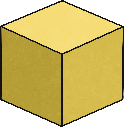 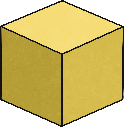 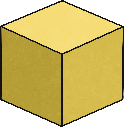 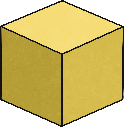 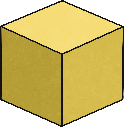 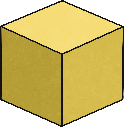 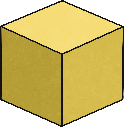 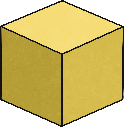 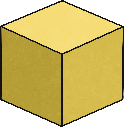 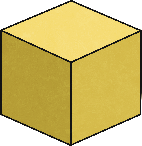 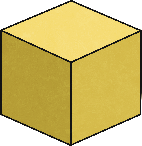 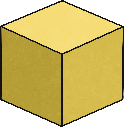 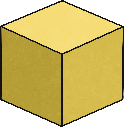 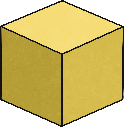 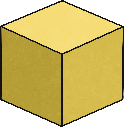 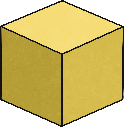 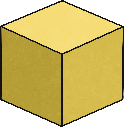 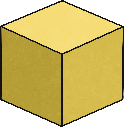 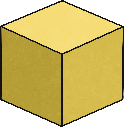 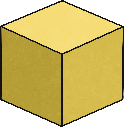 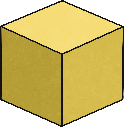 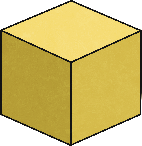 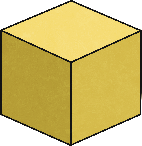 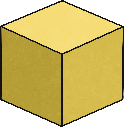 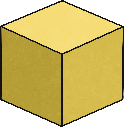 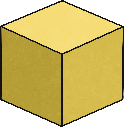 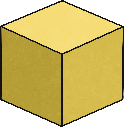 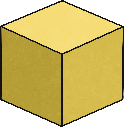 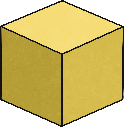 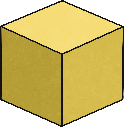 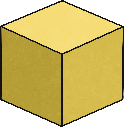 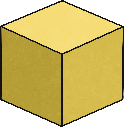 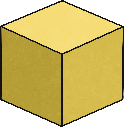 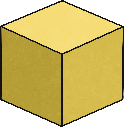 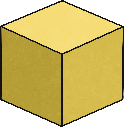 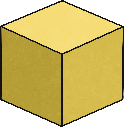 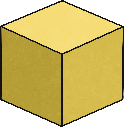 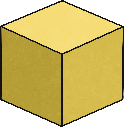 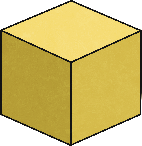 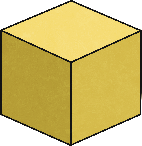 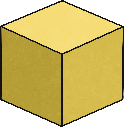 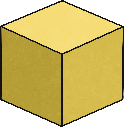 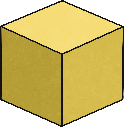 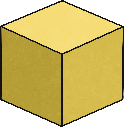 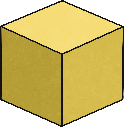 20
36
Home
56
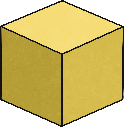 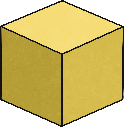 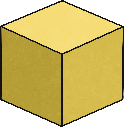 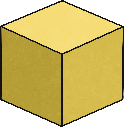 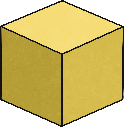 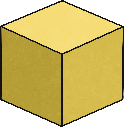 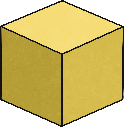 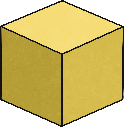 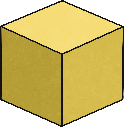 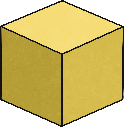 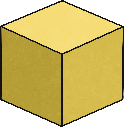 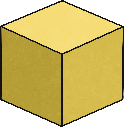 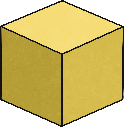 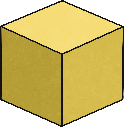 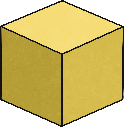 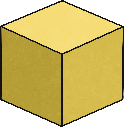 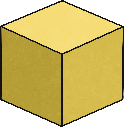 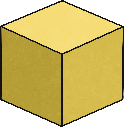 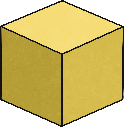 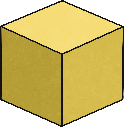 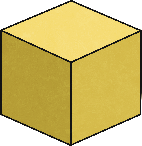 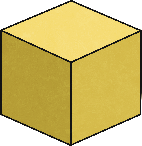 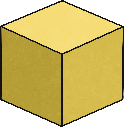 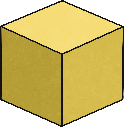 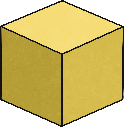 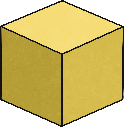 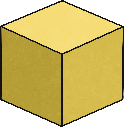 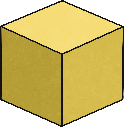 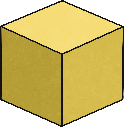 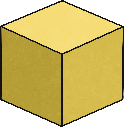 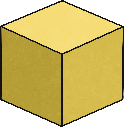 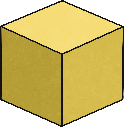 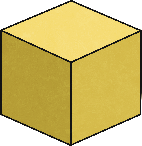 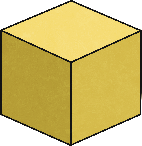 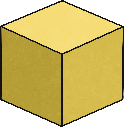 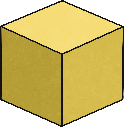 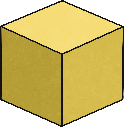 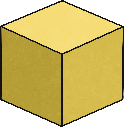 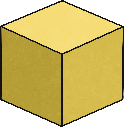 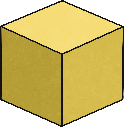 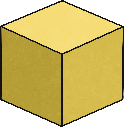 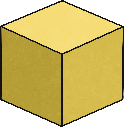 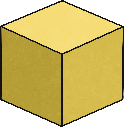 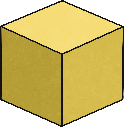 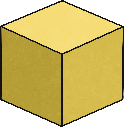 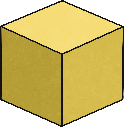 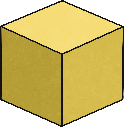 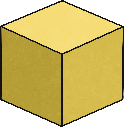 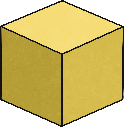 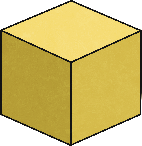 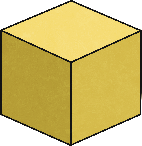 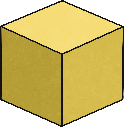 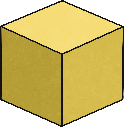 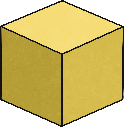 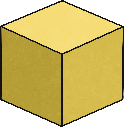 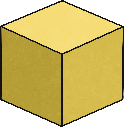 10
46
Home
56
50
40
30
20
10
46
36
26
16
6
Home
56
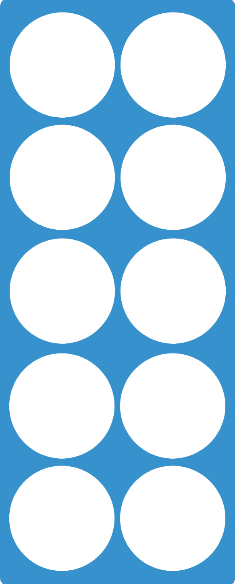 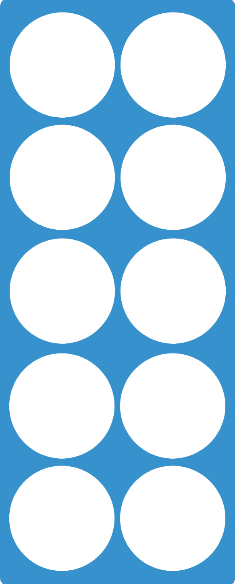 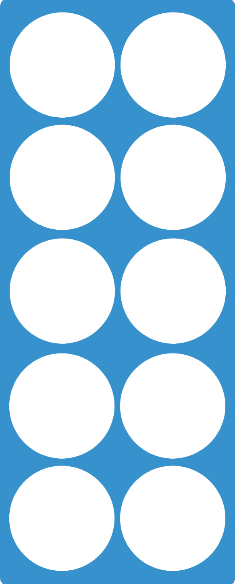 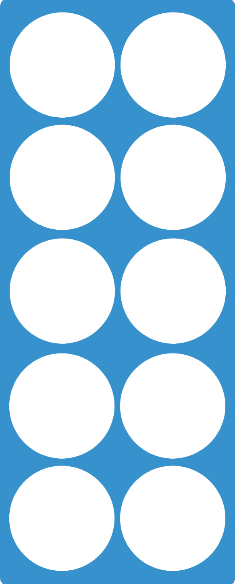 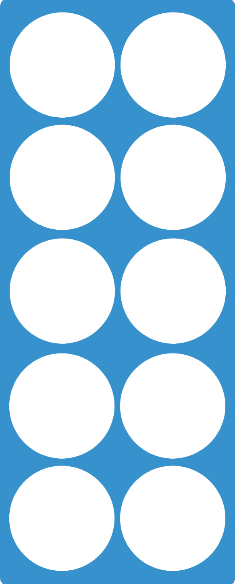 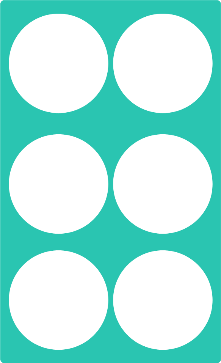 50
6
Home
56
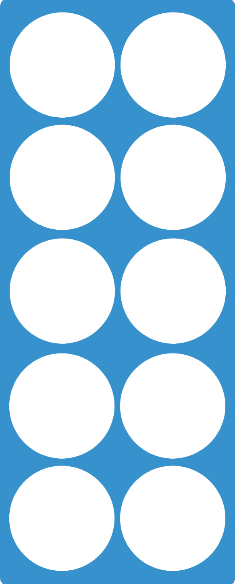 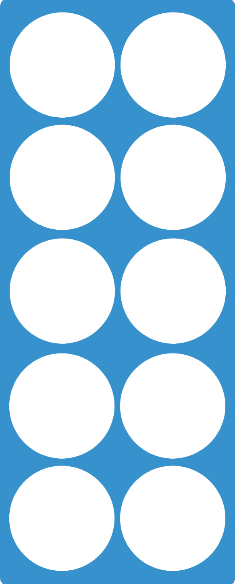 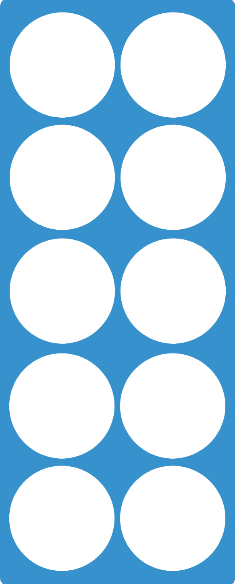 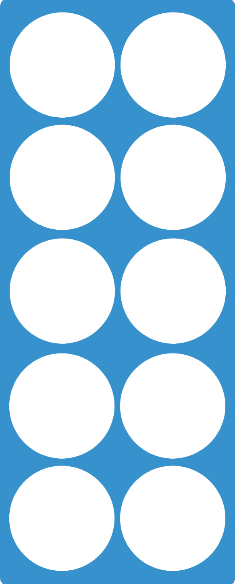 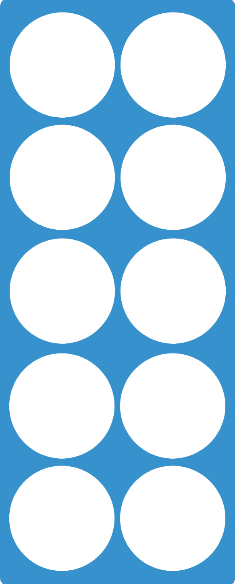 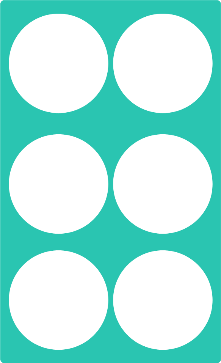 40
16
Home
56
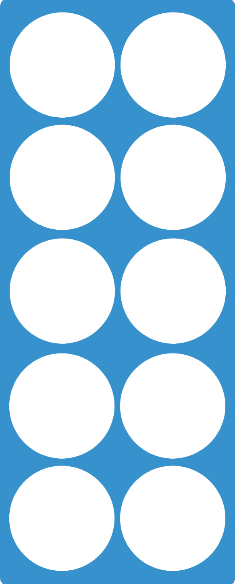 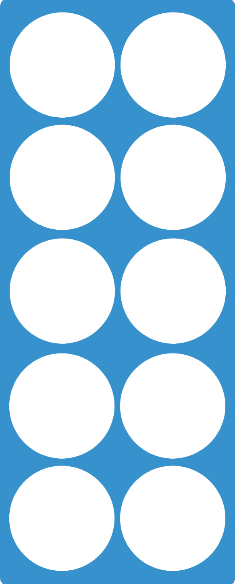 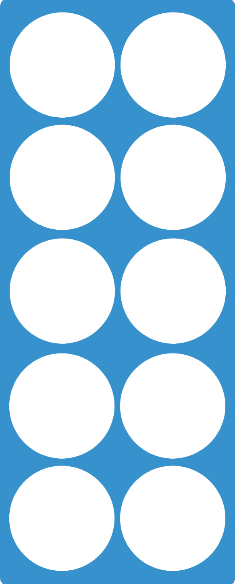 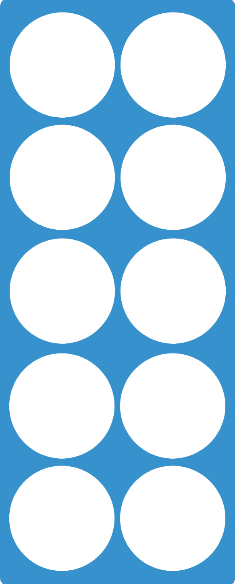 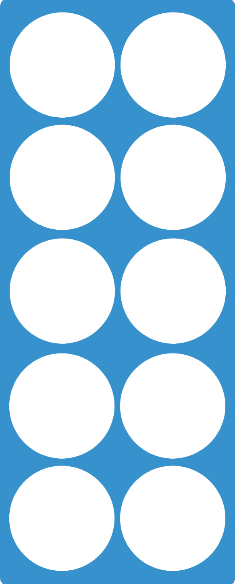 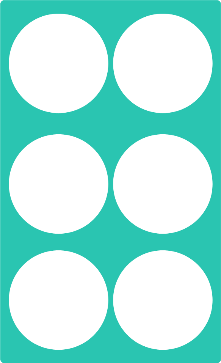 30
26
Home
56
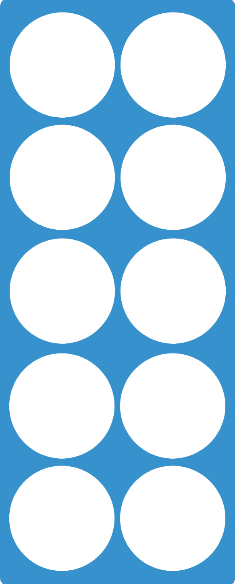 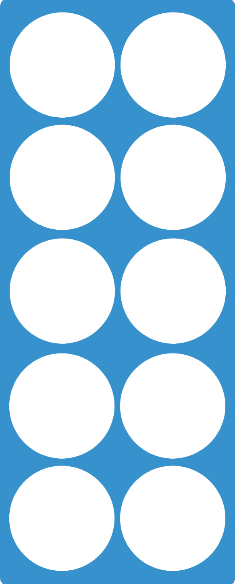 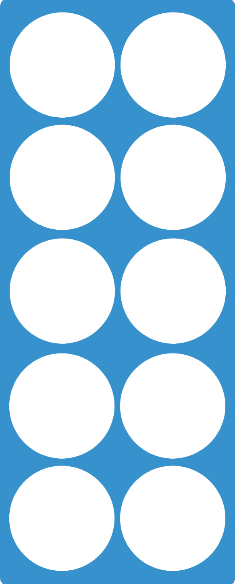 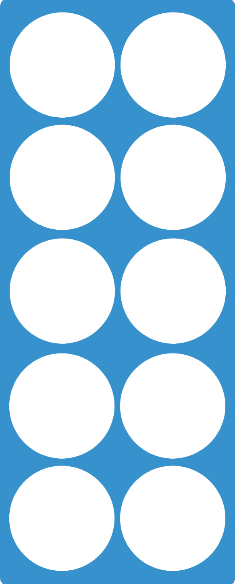 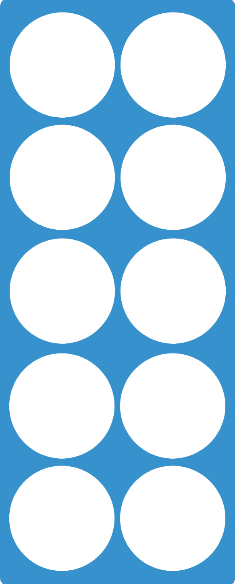 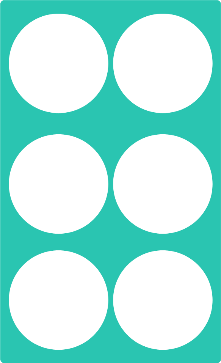 20
36
Home
56
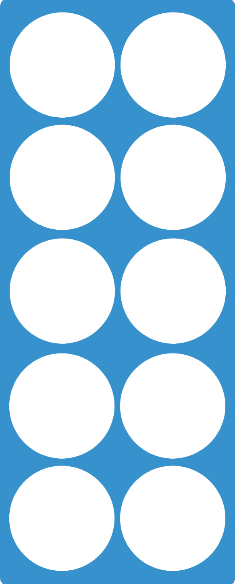 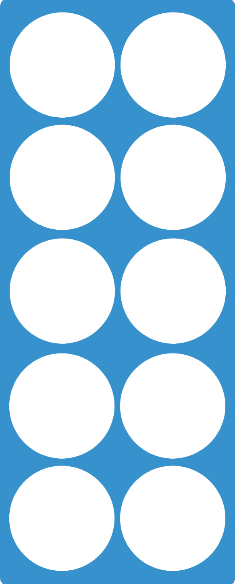 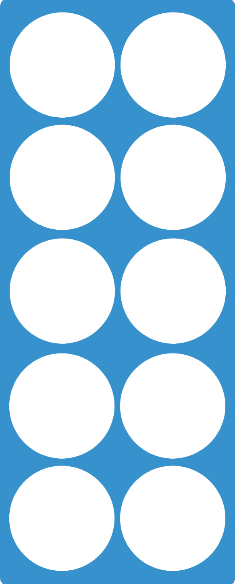 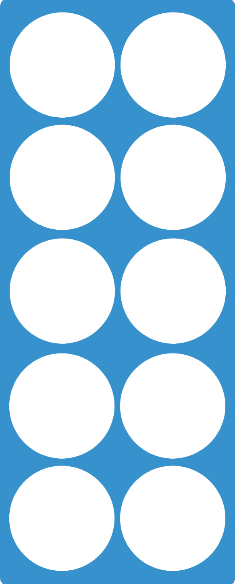 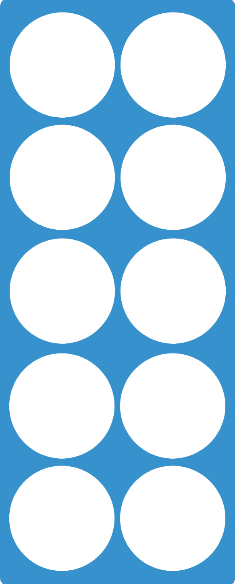 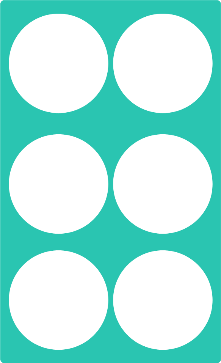 10
46
Home
24
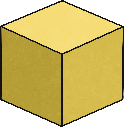 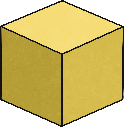 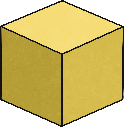 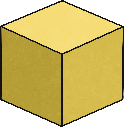 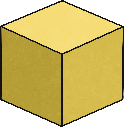 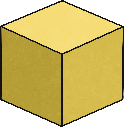 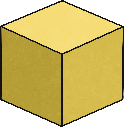 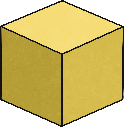 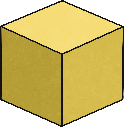 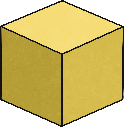 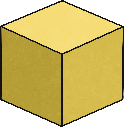 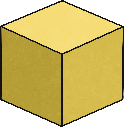 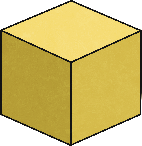 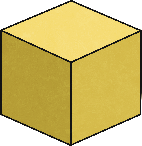 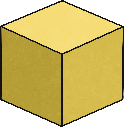 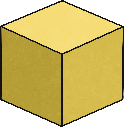 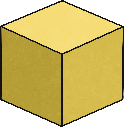 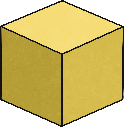 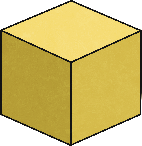 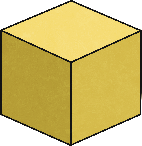 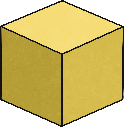 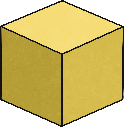 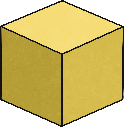 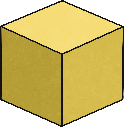 20
4
Home
24
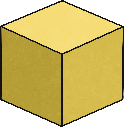 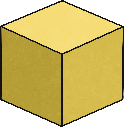 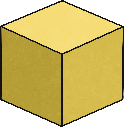 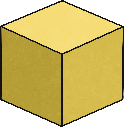 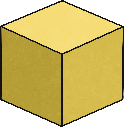 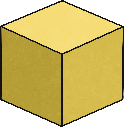 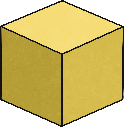 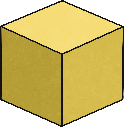 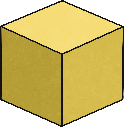 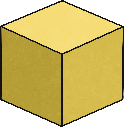 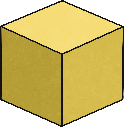 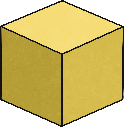 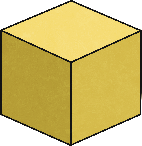 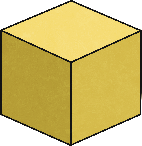 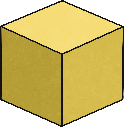 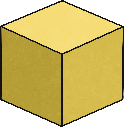 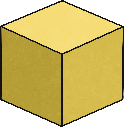 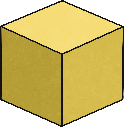 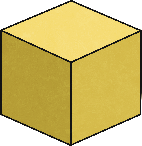 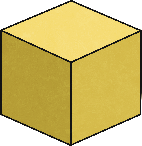 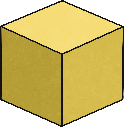 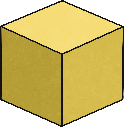 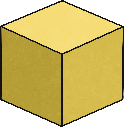 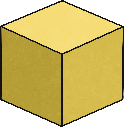 10
14
Home
24
20
10
14
4
Home
24
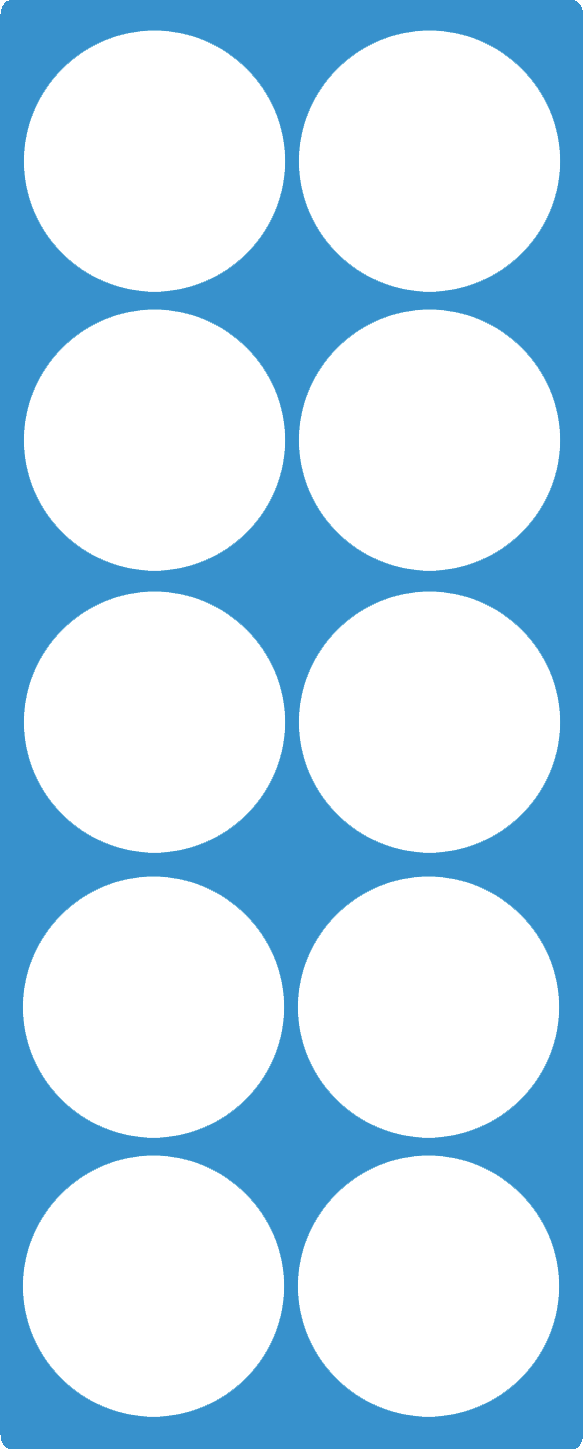 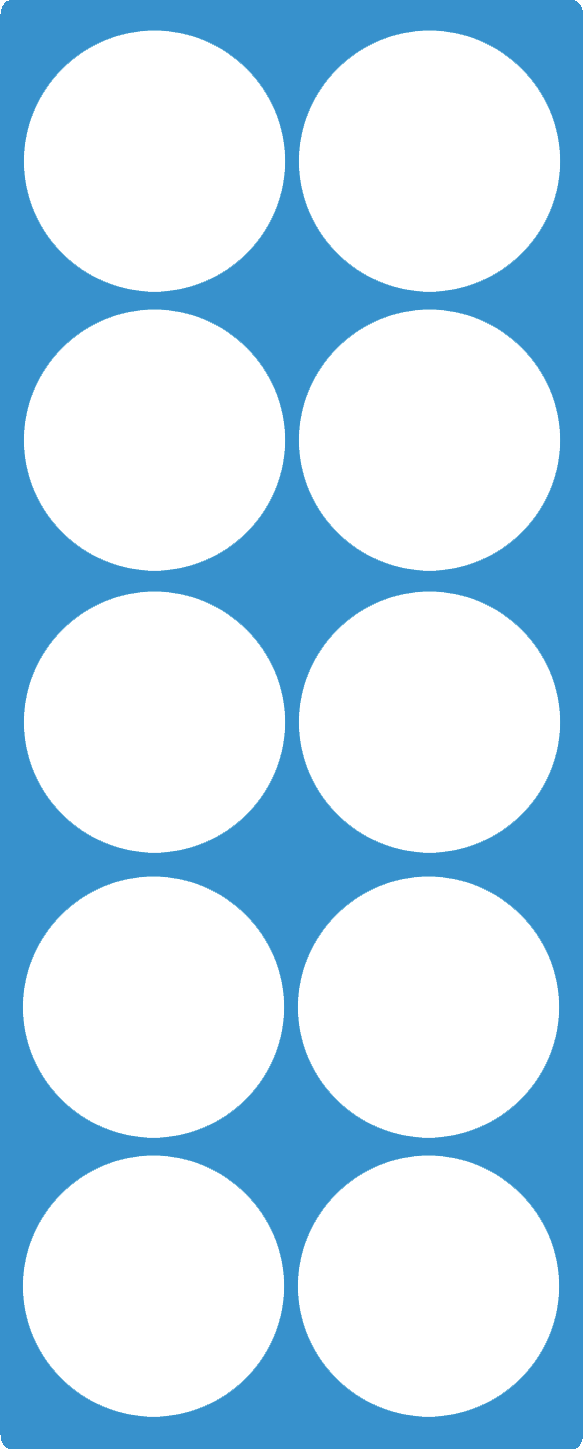 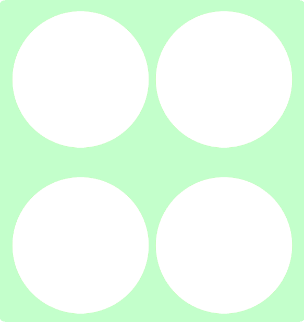 20
4
Home
24
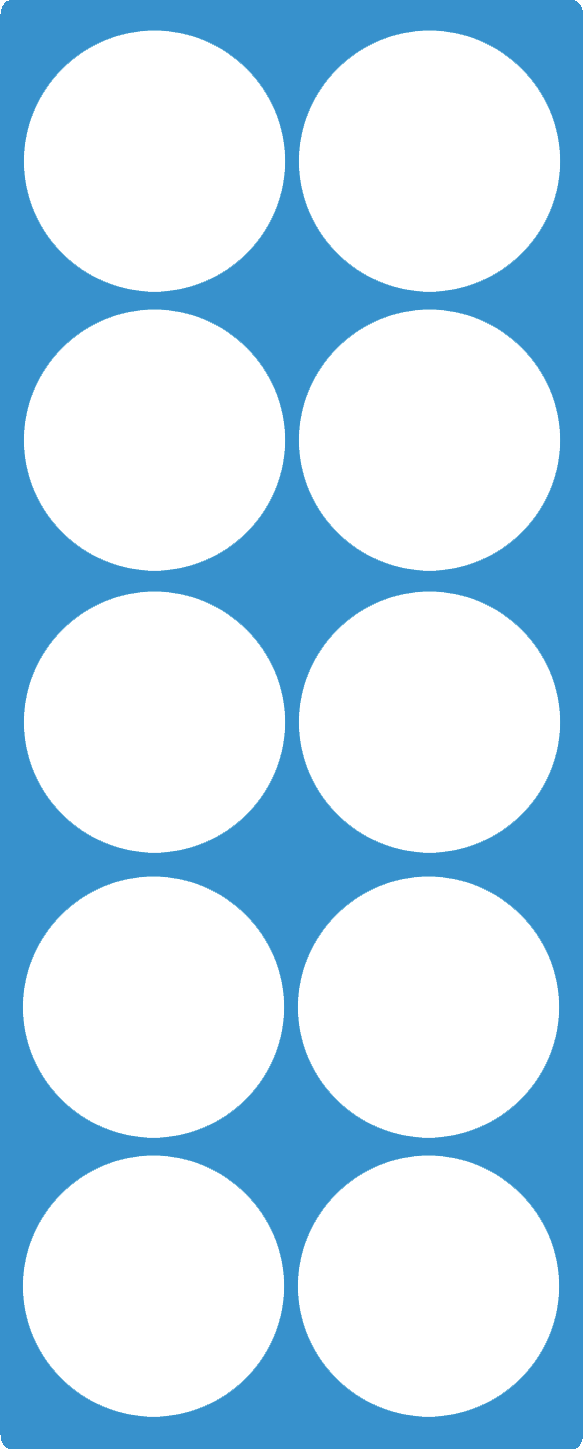 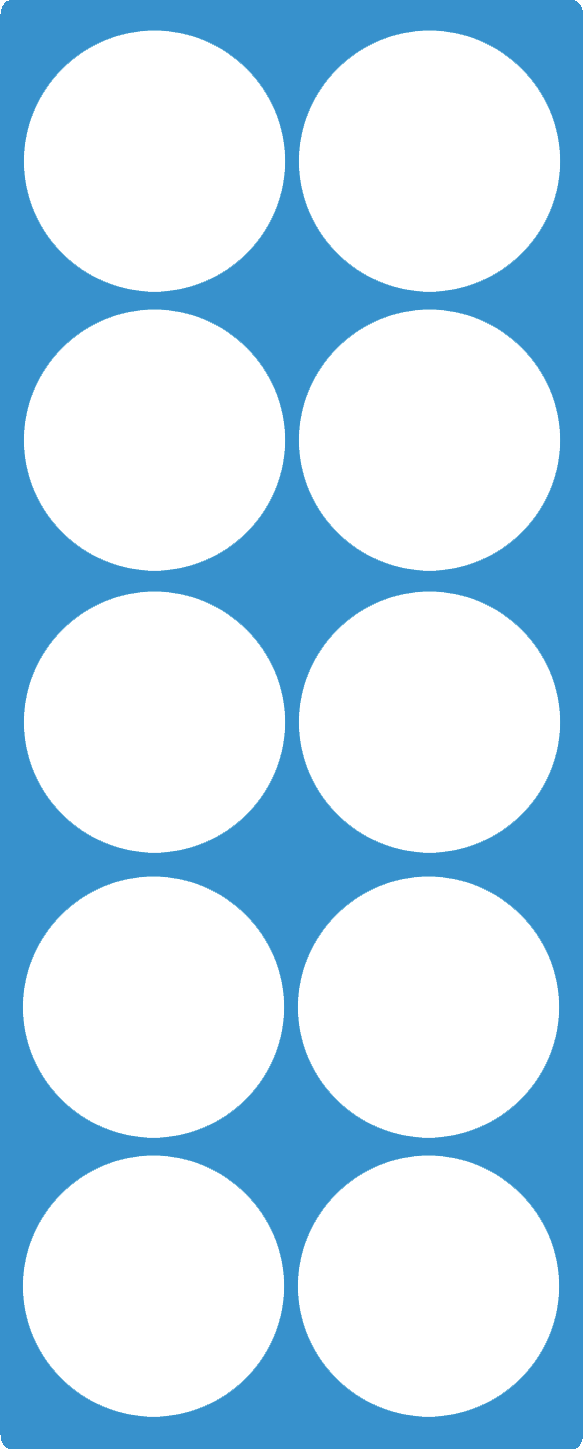 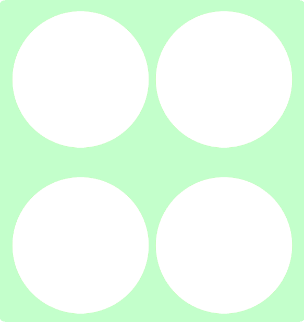 10
14
Home
37
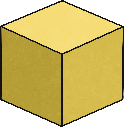 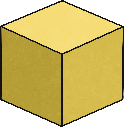 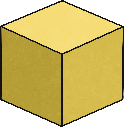 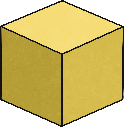 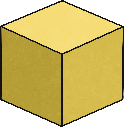 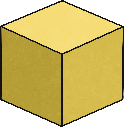 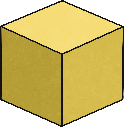 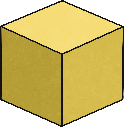 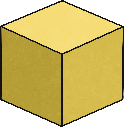 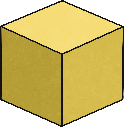 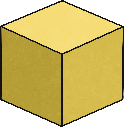 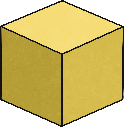 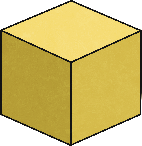 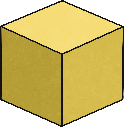 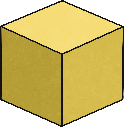 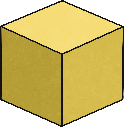 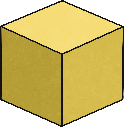 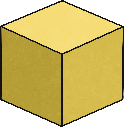 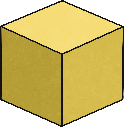 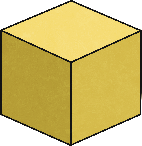 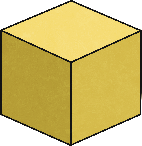 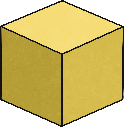 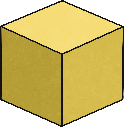 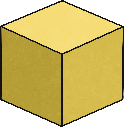 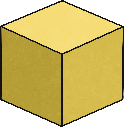 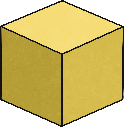 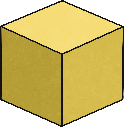 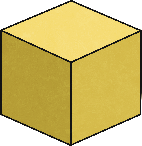 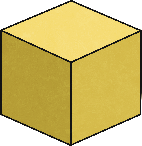 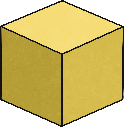 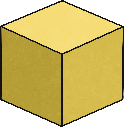 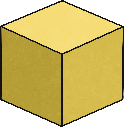 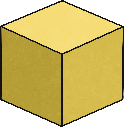 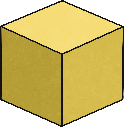 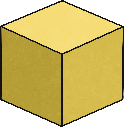 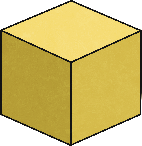 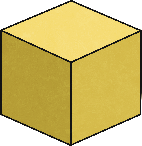 30
7
Home
37
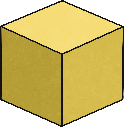 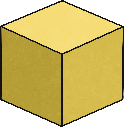 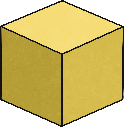 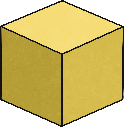 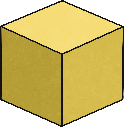 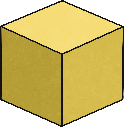 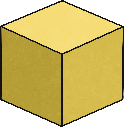 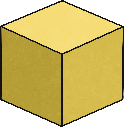 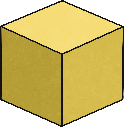 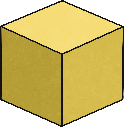 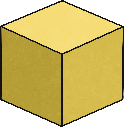 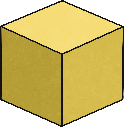 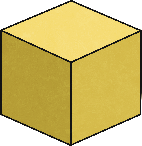 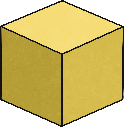 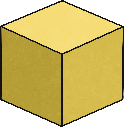 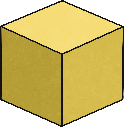 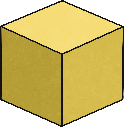 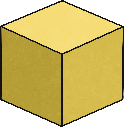 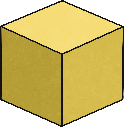 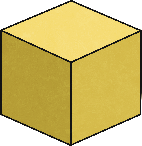 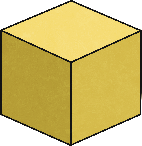 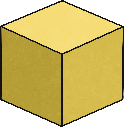 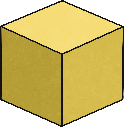 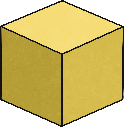 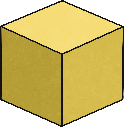 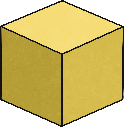 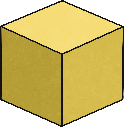 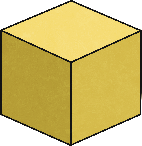 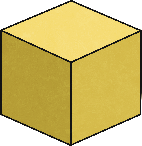 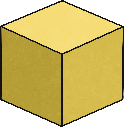 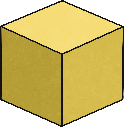 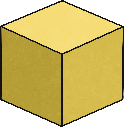 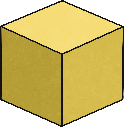 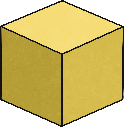 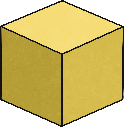 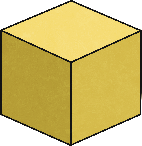 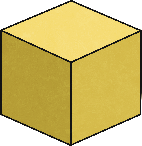 20
17
Home
37
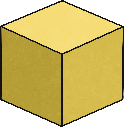 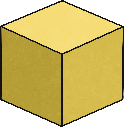 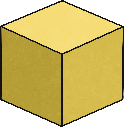 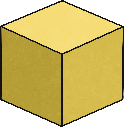 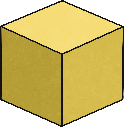 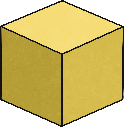 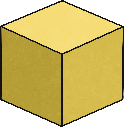 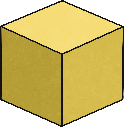 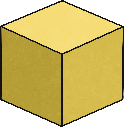 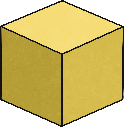 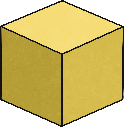 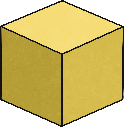 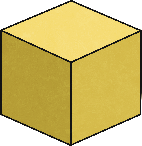 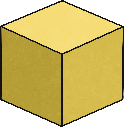 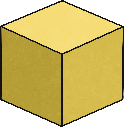 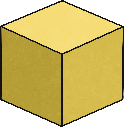 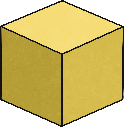 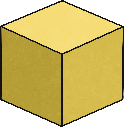 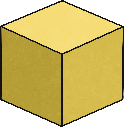 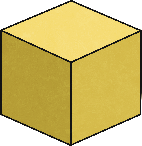 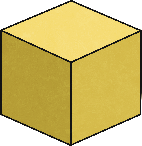 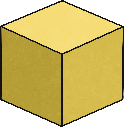 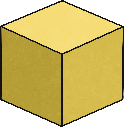 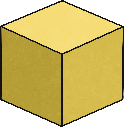 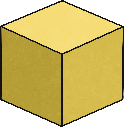 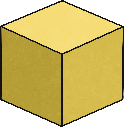 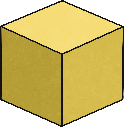 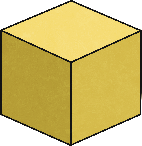 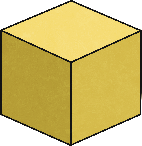 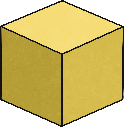 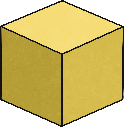 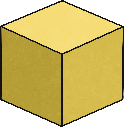 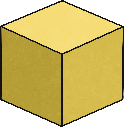 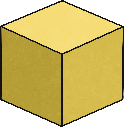 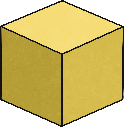 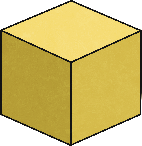 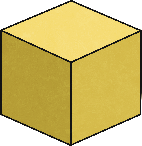 10
27
Home
37
30
20
10
27
17
7
Home
37
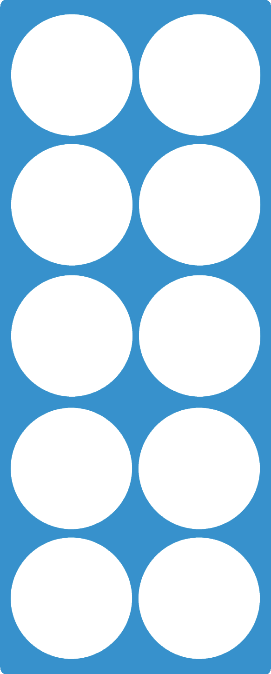 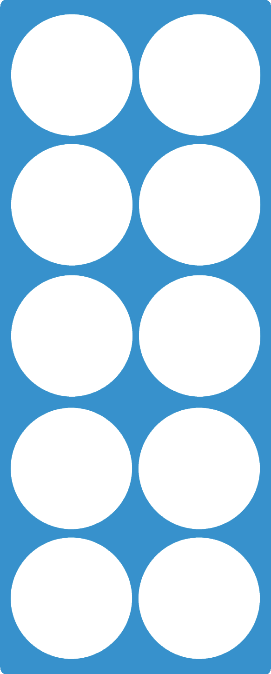 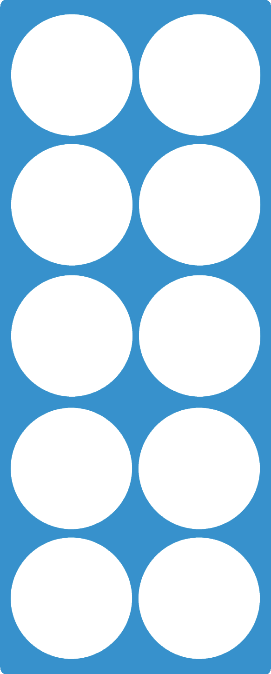 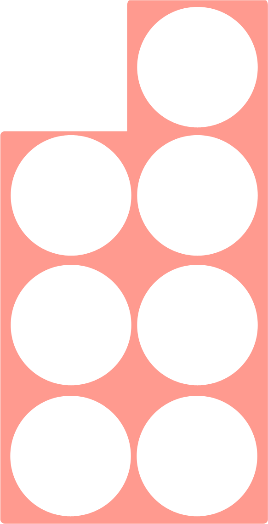 30
7
Home
37
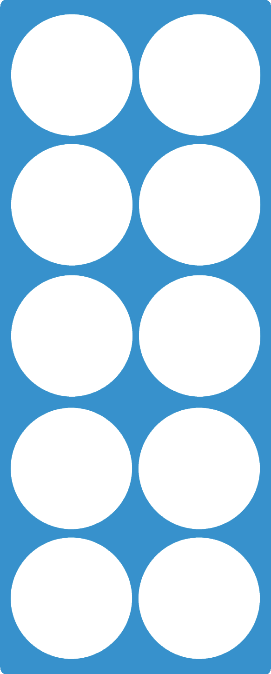 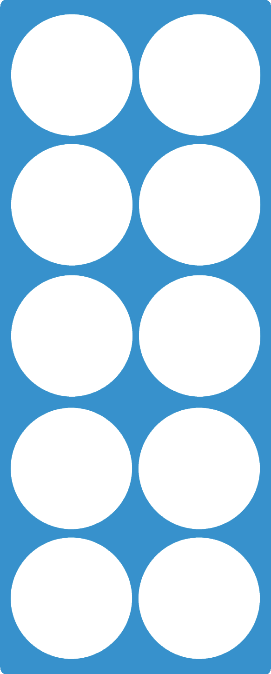 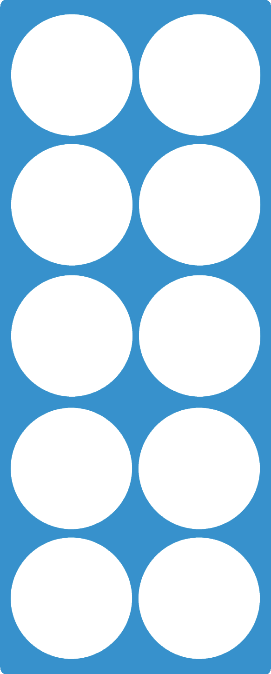 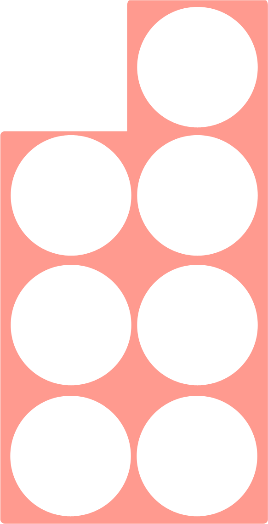 20
17
Home
37
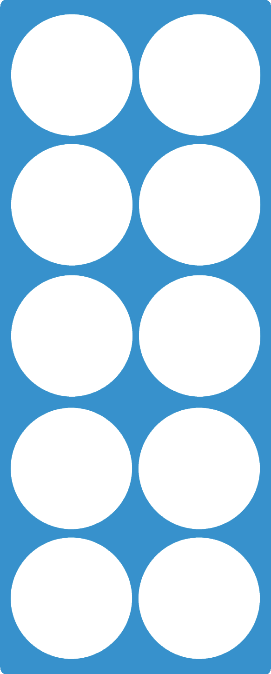 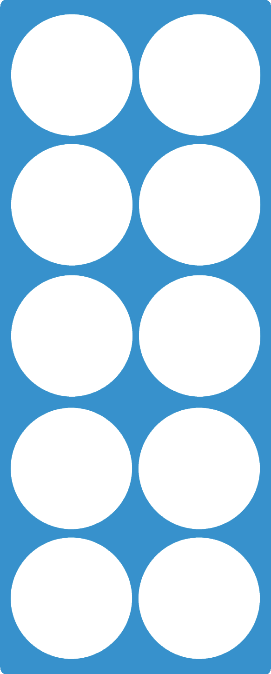 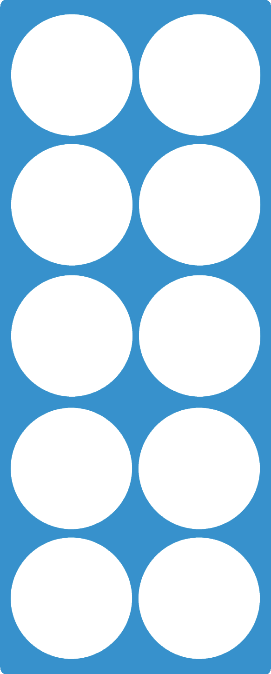 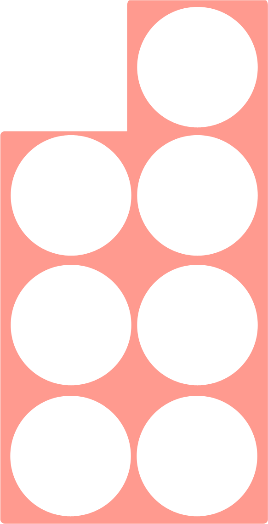 10
27
Home
71
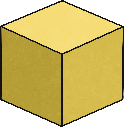 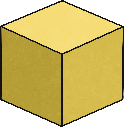 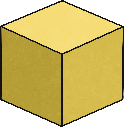 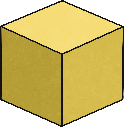 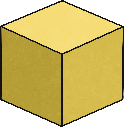 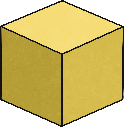 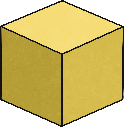 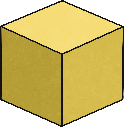 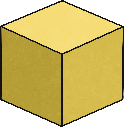 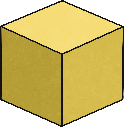 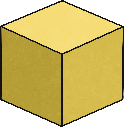 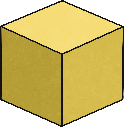 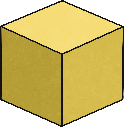 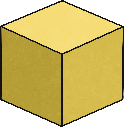 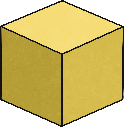 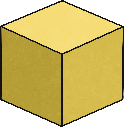 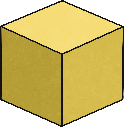 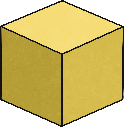 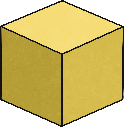 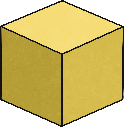 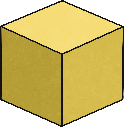 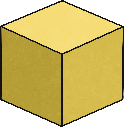 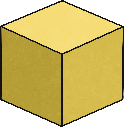 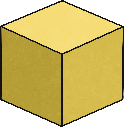 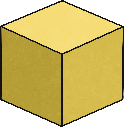 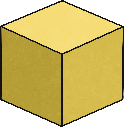 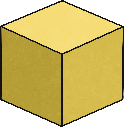 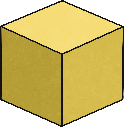 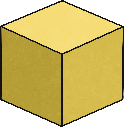 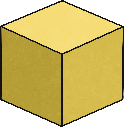 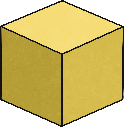 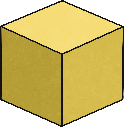 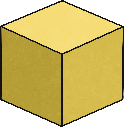 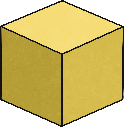 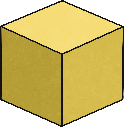 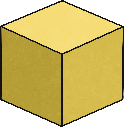 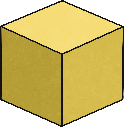 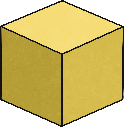 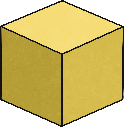 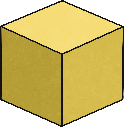 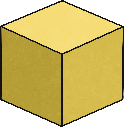 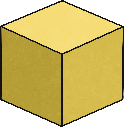 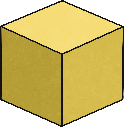 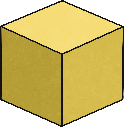 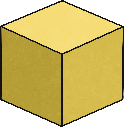 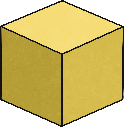 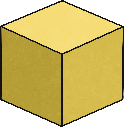 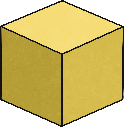 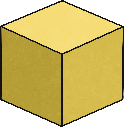 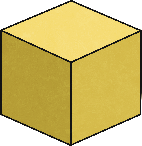 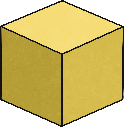 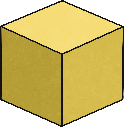 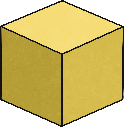 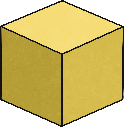 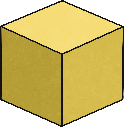 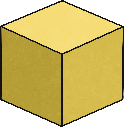 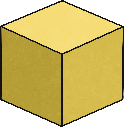 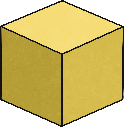 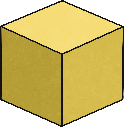 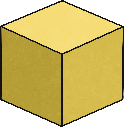 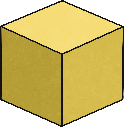 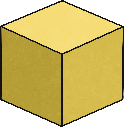 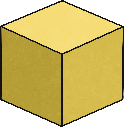 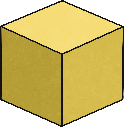 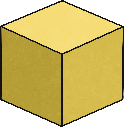 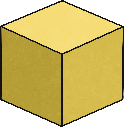 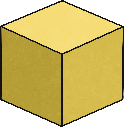 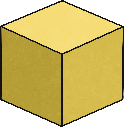 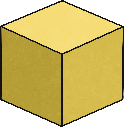 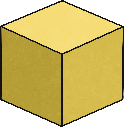 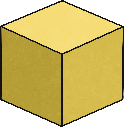 1
70
Home
71
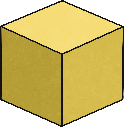 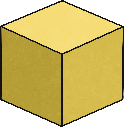 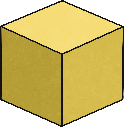 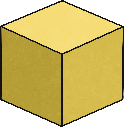 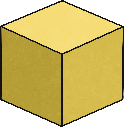 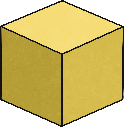 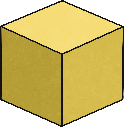 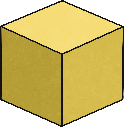 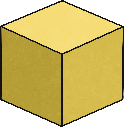 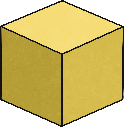 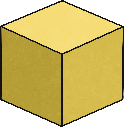 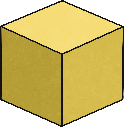 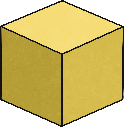 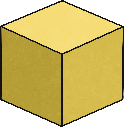 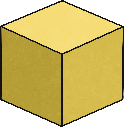 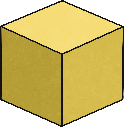 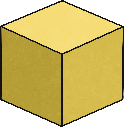 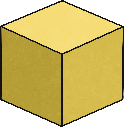 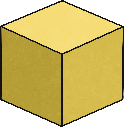 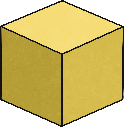 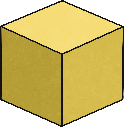 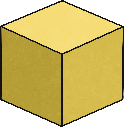 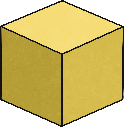 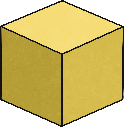 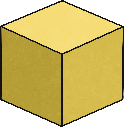 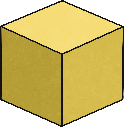 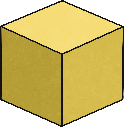 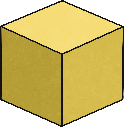 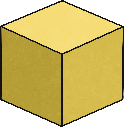 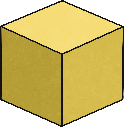 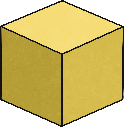 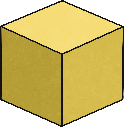 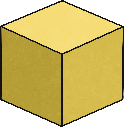 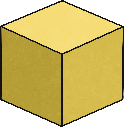 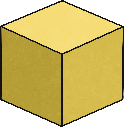 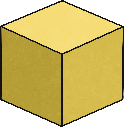 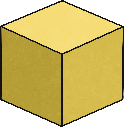 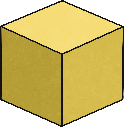 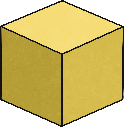 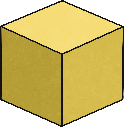 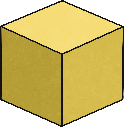 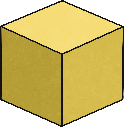 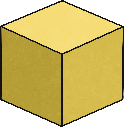 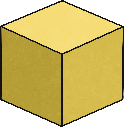 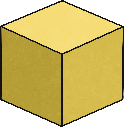 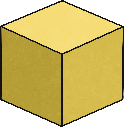 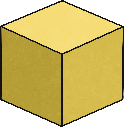 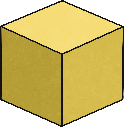 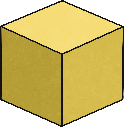 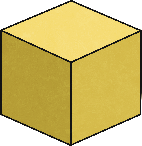 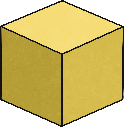 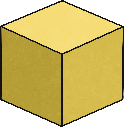 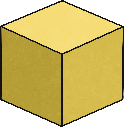 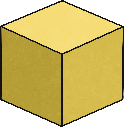 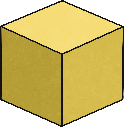 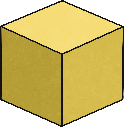 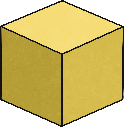 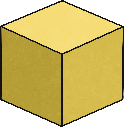 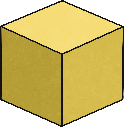 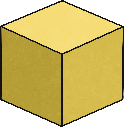 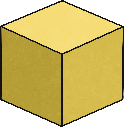 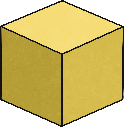 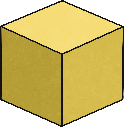 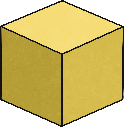 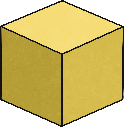 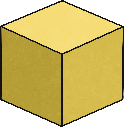 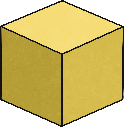 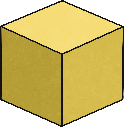 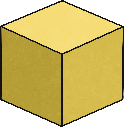 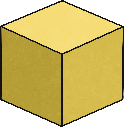 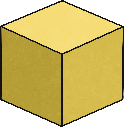 11
60
Home
71
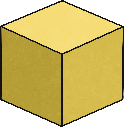 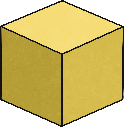 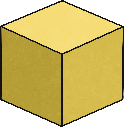 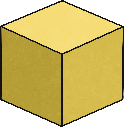 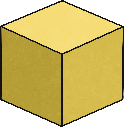 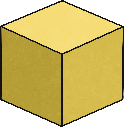 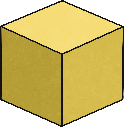 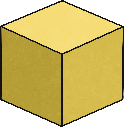 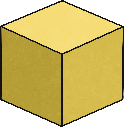 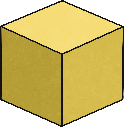 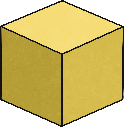 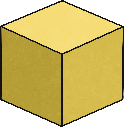 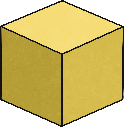 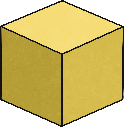 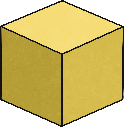 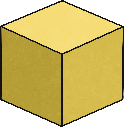 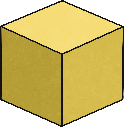 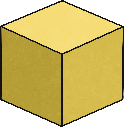 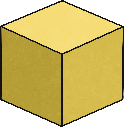 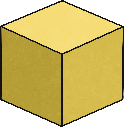 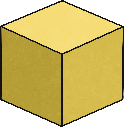 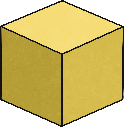 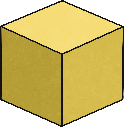 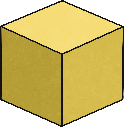 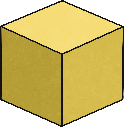 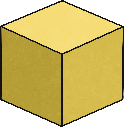 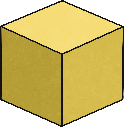 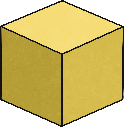 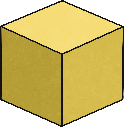 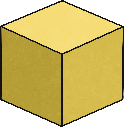 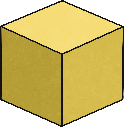 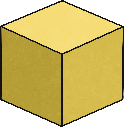 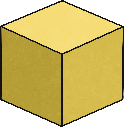 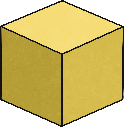 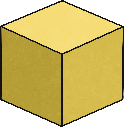 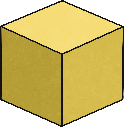 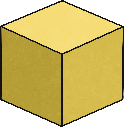 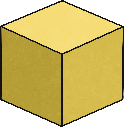 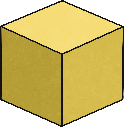 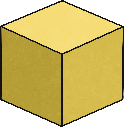 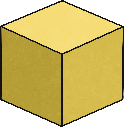 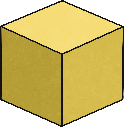 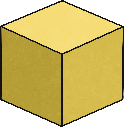 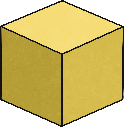 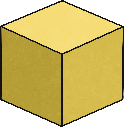 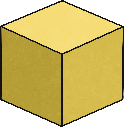 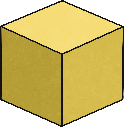 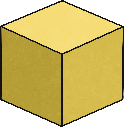 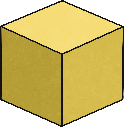 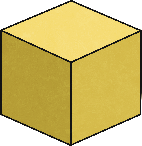 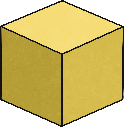 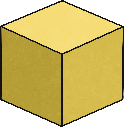 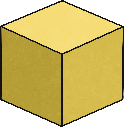 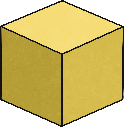 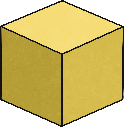 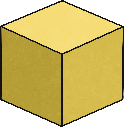 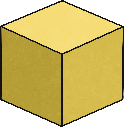 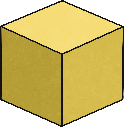 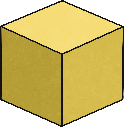 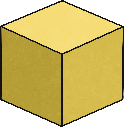 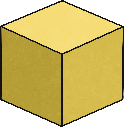 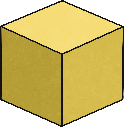 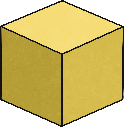 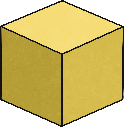 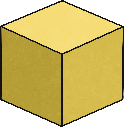 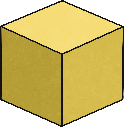 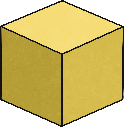 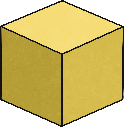 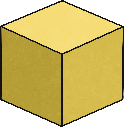 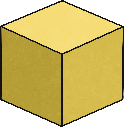 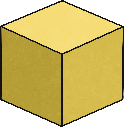 21
50
Home
71
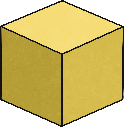 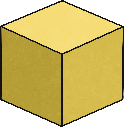 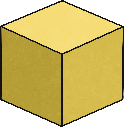 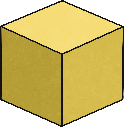 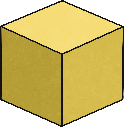 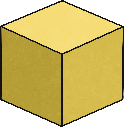 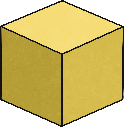 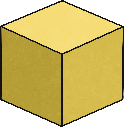 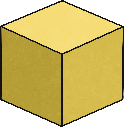 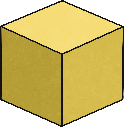 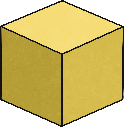 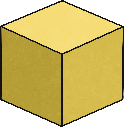 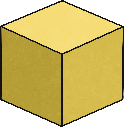 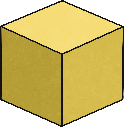 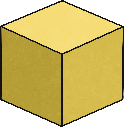 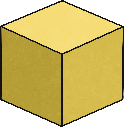 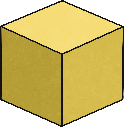 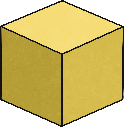 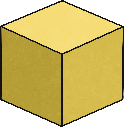 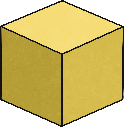 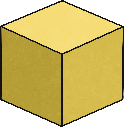 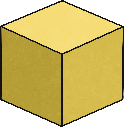 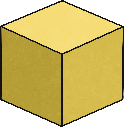 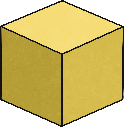 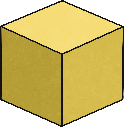 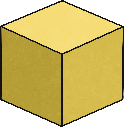 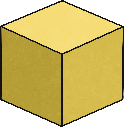 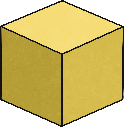 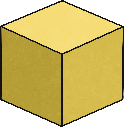 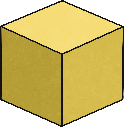 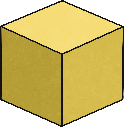 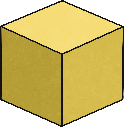 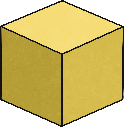 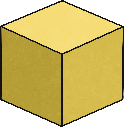 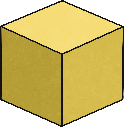 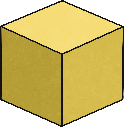 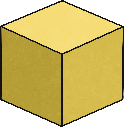 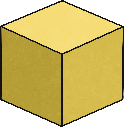 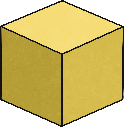 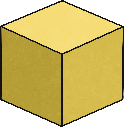 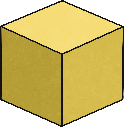 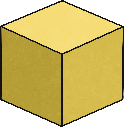 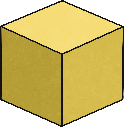 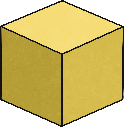 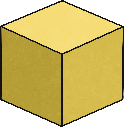 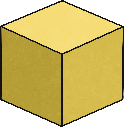 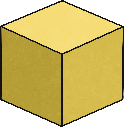 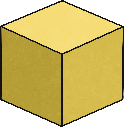 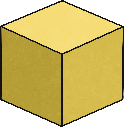 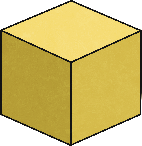 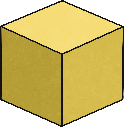 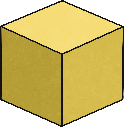 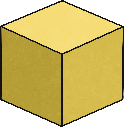 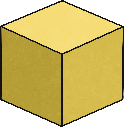 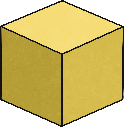 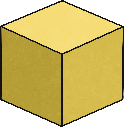 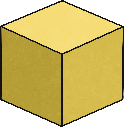 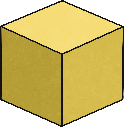 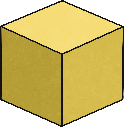 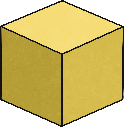 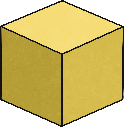 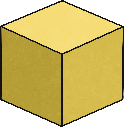 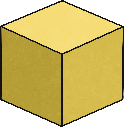 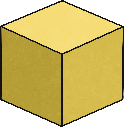 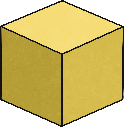 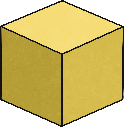 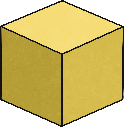 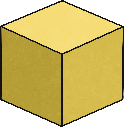 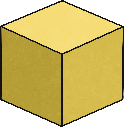 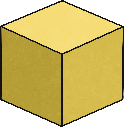 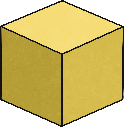 31
40
Home
71
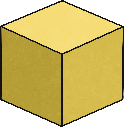 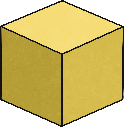 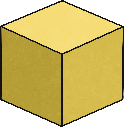 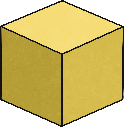 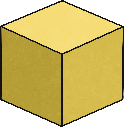 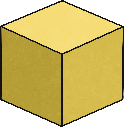 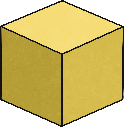 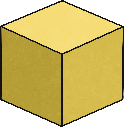 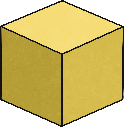 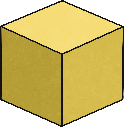 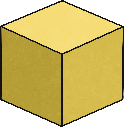 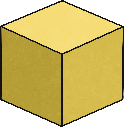 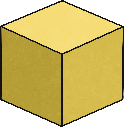 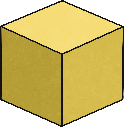 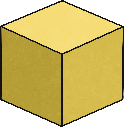 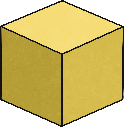 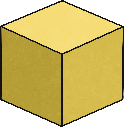 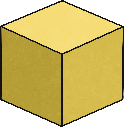 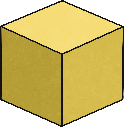 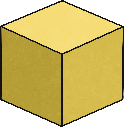 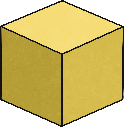 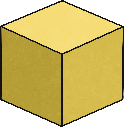 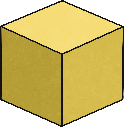 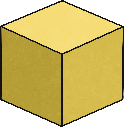 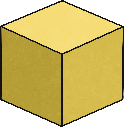 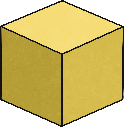 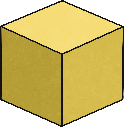 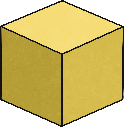 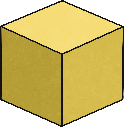 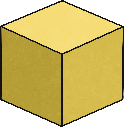 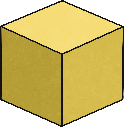 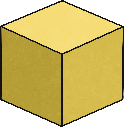 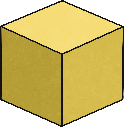 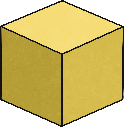 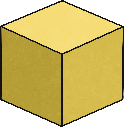 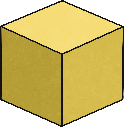 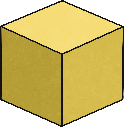 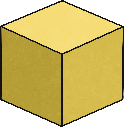 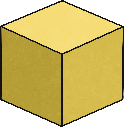 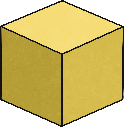 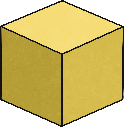 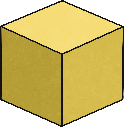 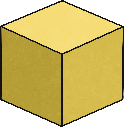 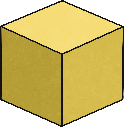 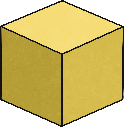 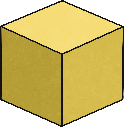 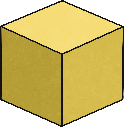 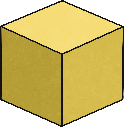 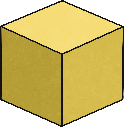 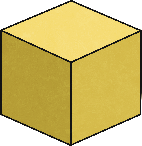 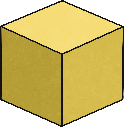 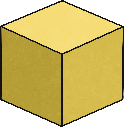 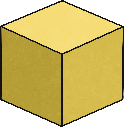 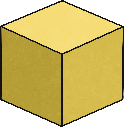 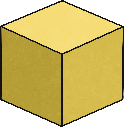 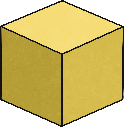 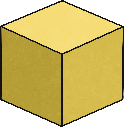 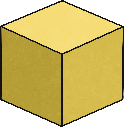 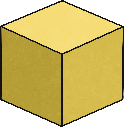 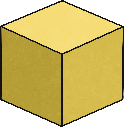 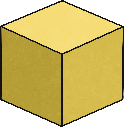 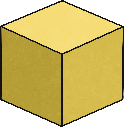 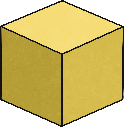 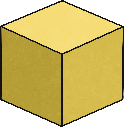 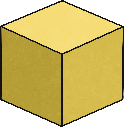 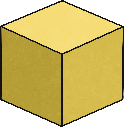 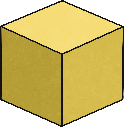 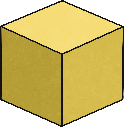 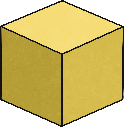 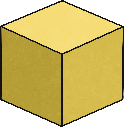 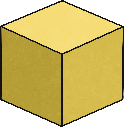 41
30
Home
71
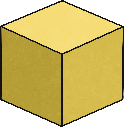 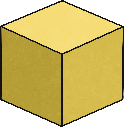 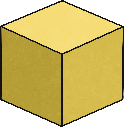 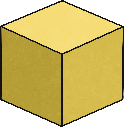 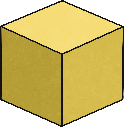 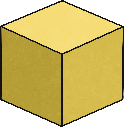 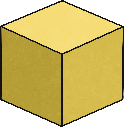 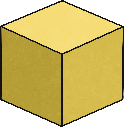 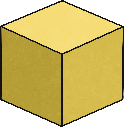 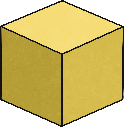 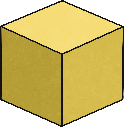 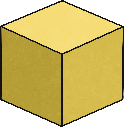 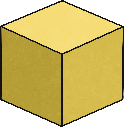 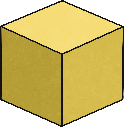 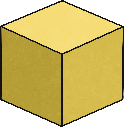 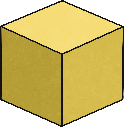 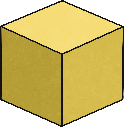 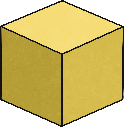 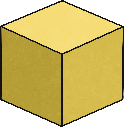 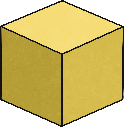 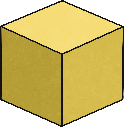 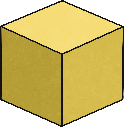 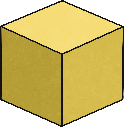 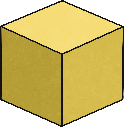 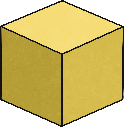 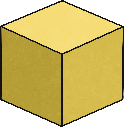 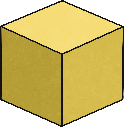 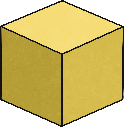 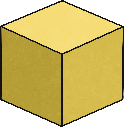 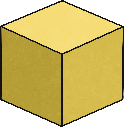 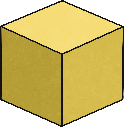 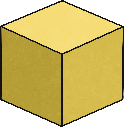 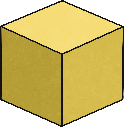 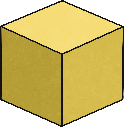 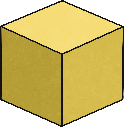 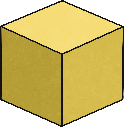 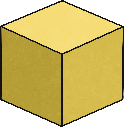 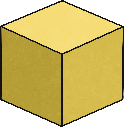 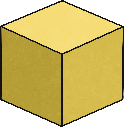 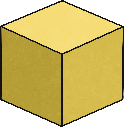 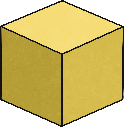 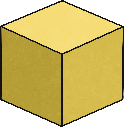 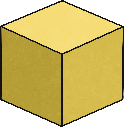 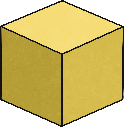 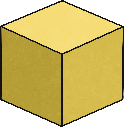 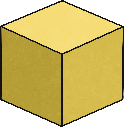 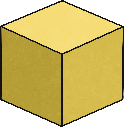 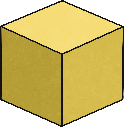 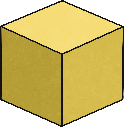 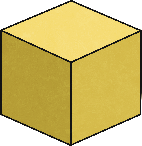 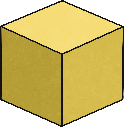 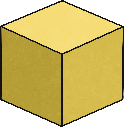 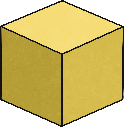 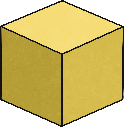 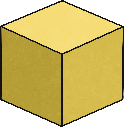 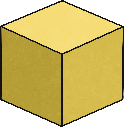 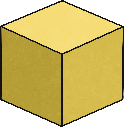 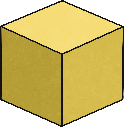 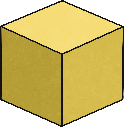 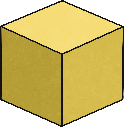 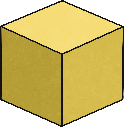 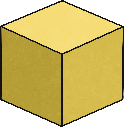 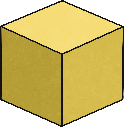 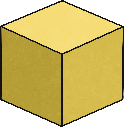 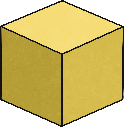 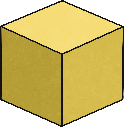 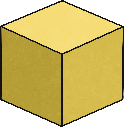 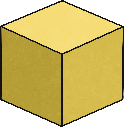 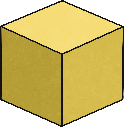 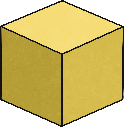 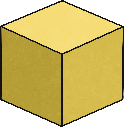 51
20
Home
71
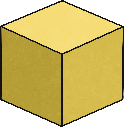 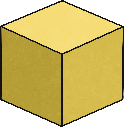 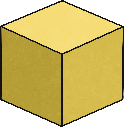 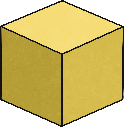 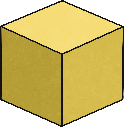 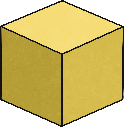 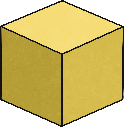 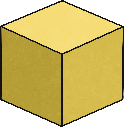 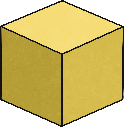 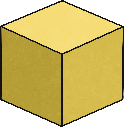 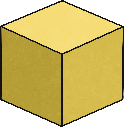 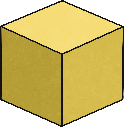 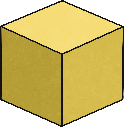 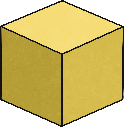 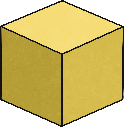 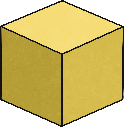 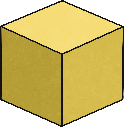 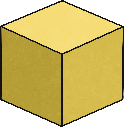 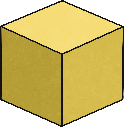 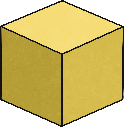 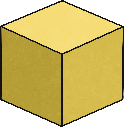 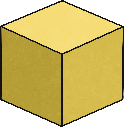 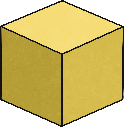 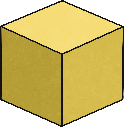 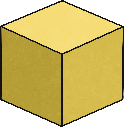 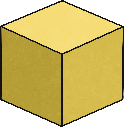 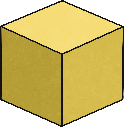 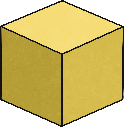 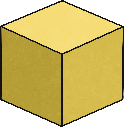 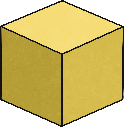 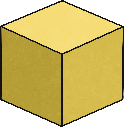 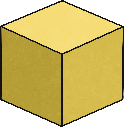 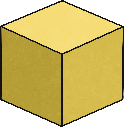 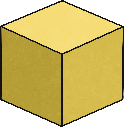 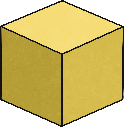 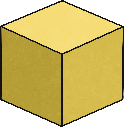 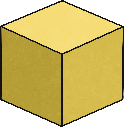 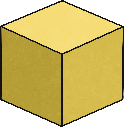 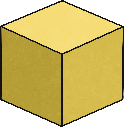 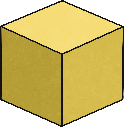 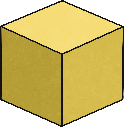 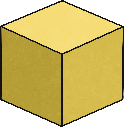 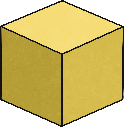 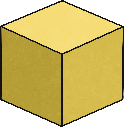 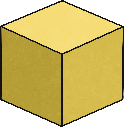 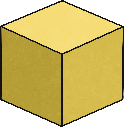 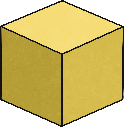 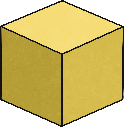 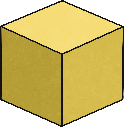 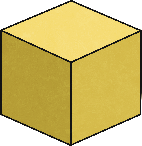 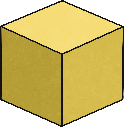 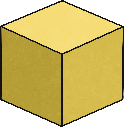 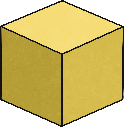 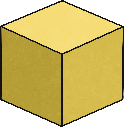 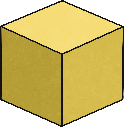 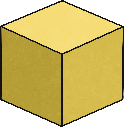 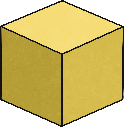 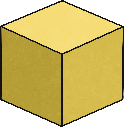 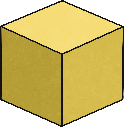 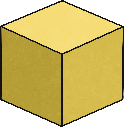 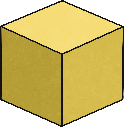 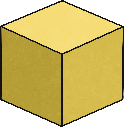 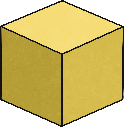 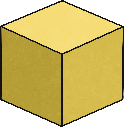 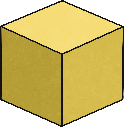 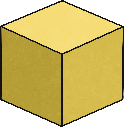 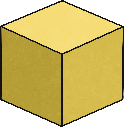 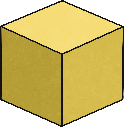 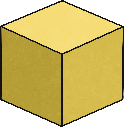 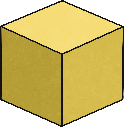 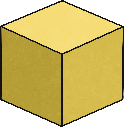 61
10
Home
71
70
60
50
40
20
30
10
61
51
41
31
21
11
1
Home
71
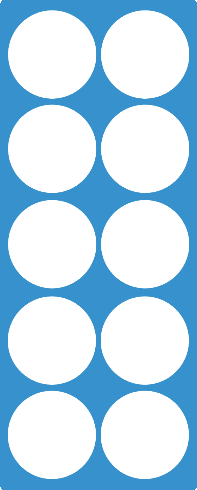 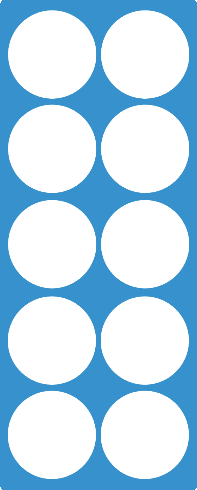 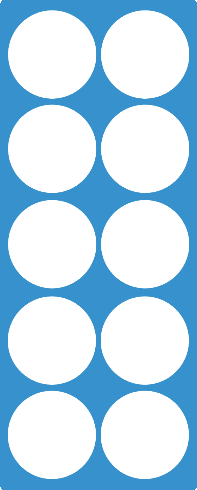 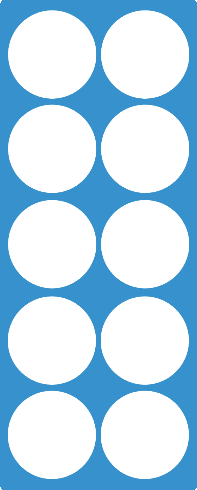 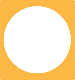 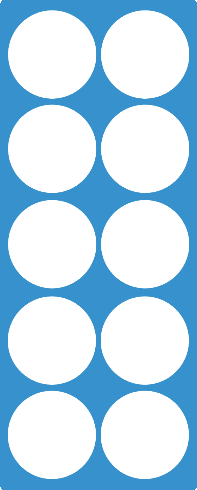 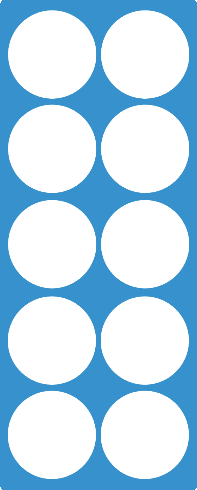 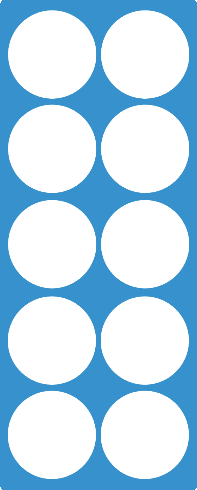 1
70
Home
71
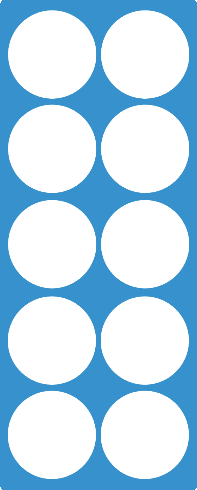 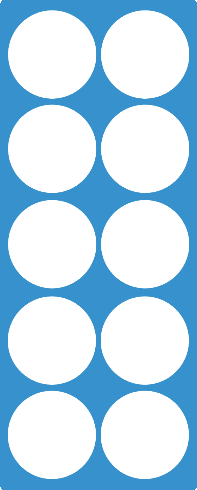 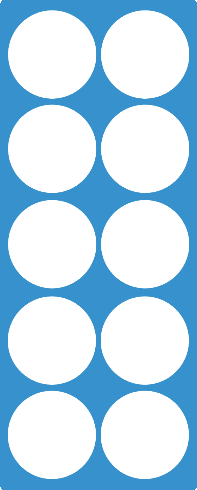 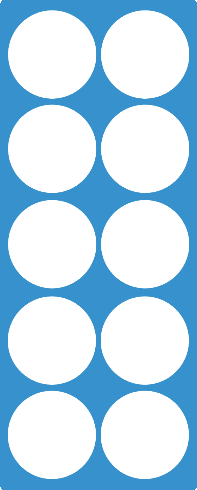 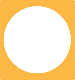 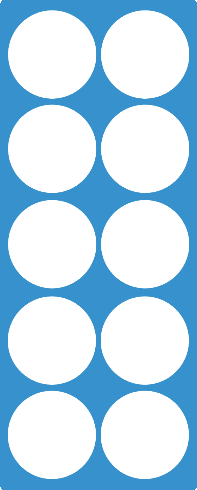 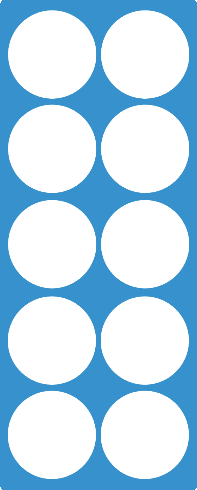 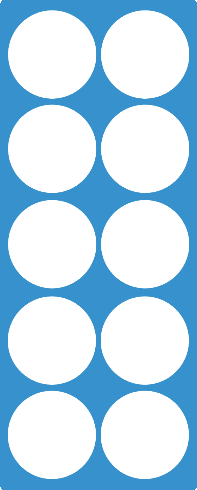 60
11
Home
71
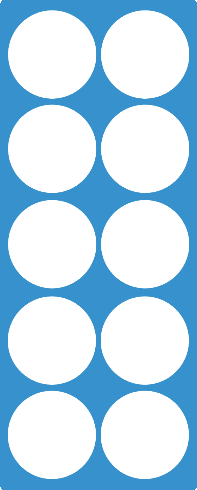 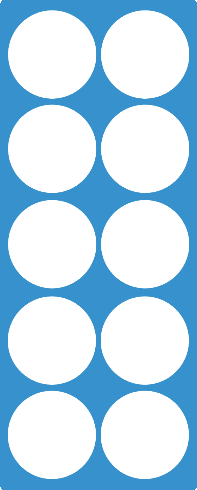 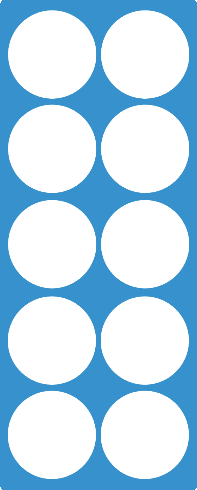 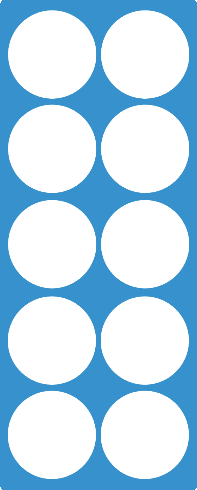 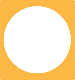 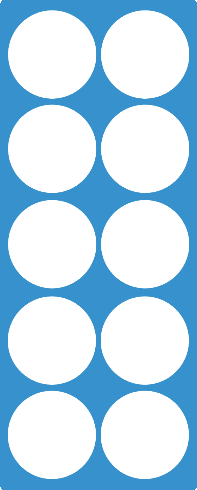 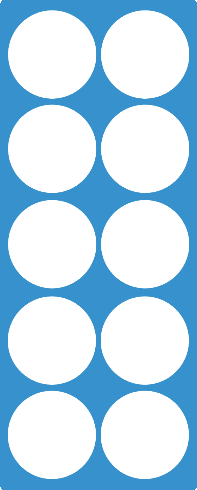 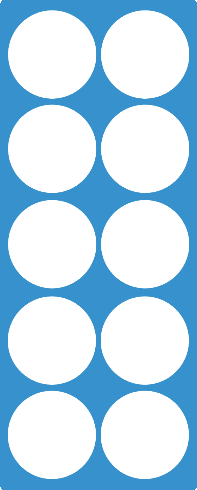 50
21
Home
71
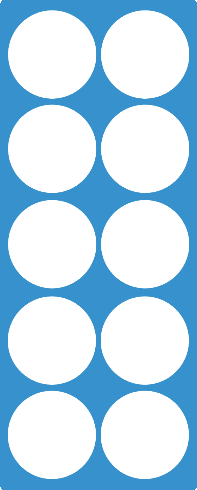 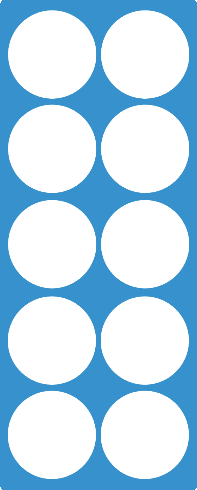 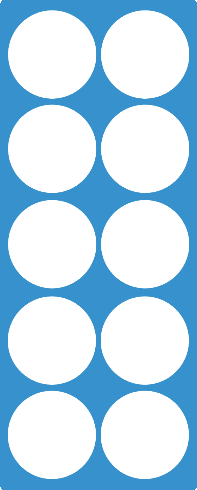 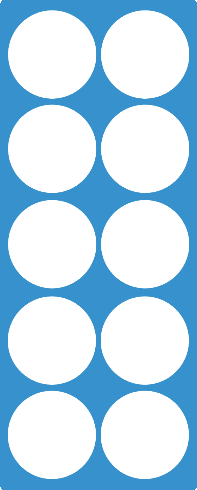 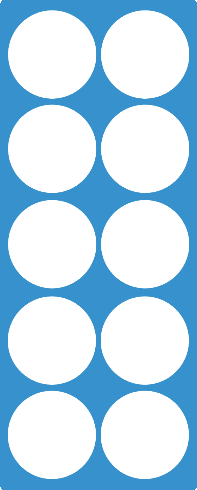 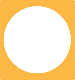 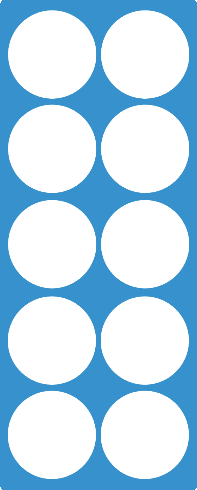 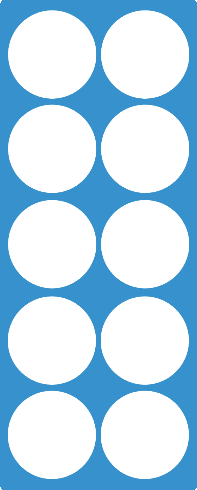 40
31
Home
71
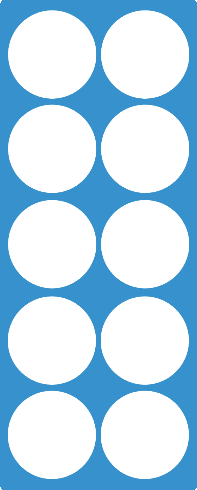 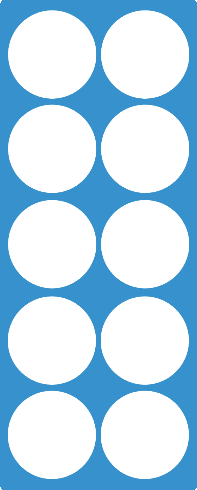 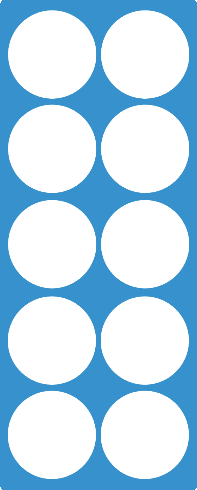 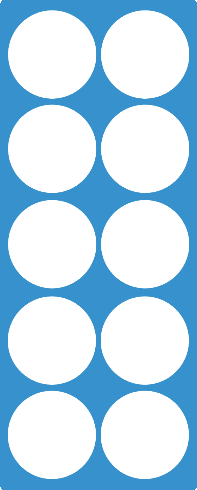 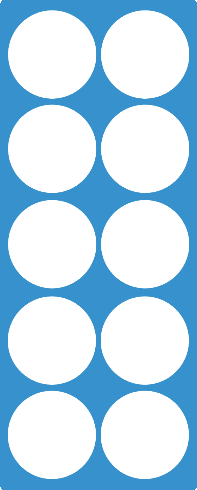 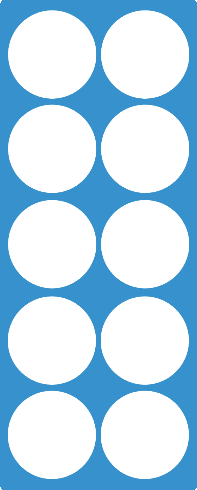 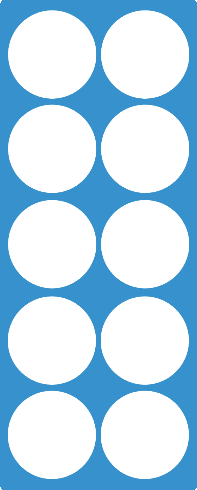 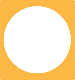 30
41
Home
71
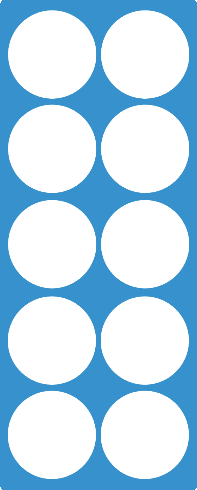 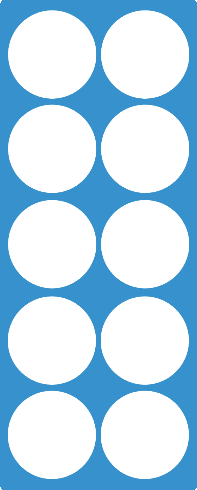 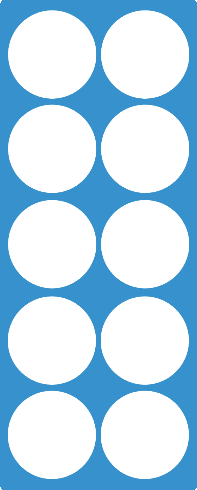 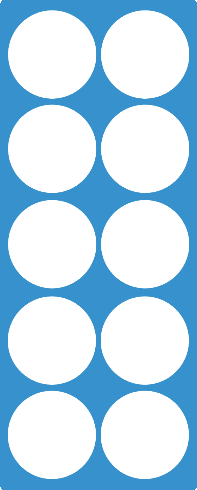 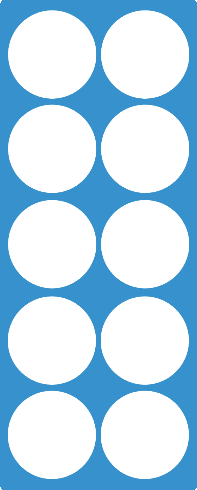 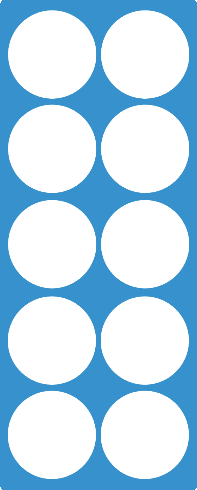 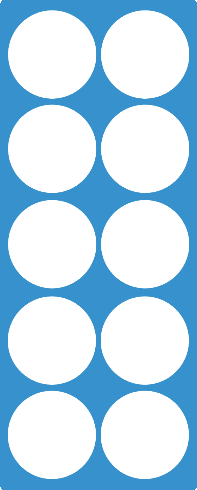 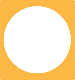 20
51
Home
71
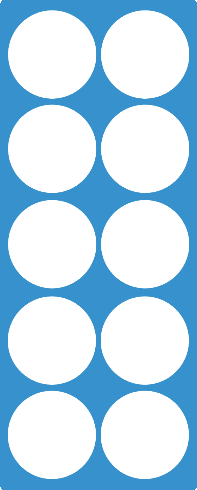 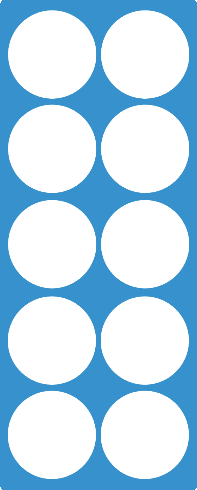 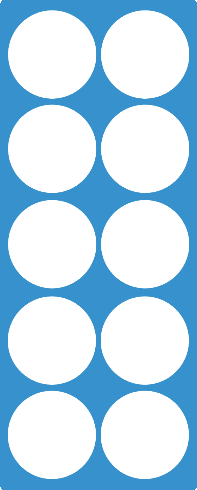 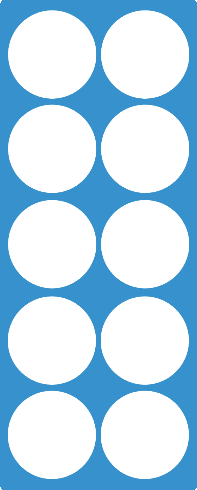 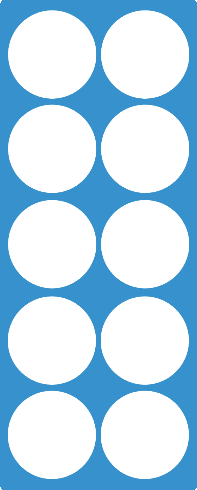 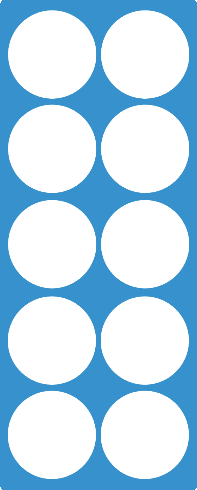 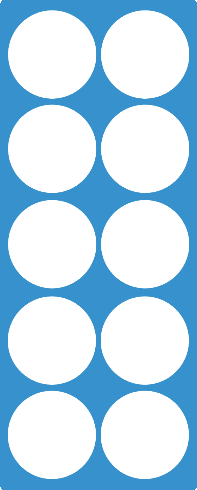 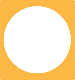 10
61
Home
99
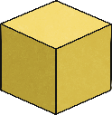 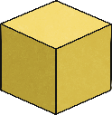 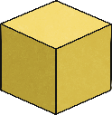 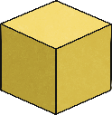 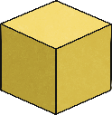 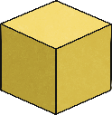 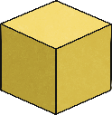 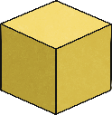 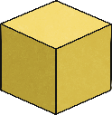 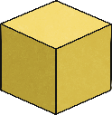 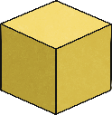 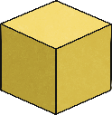 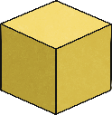 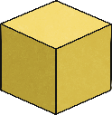 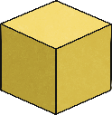 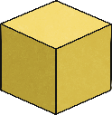 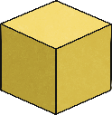 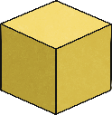 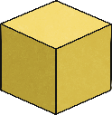 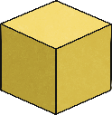 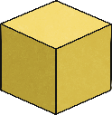 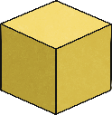 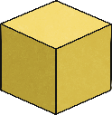 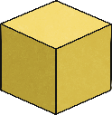 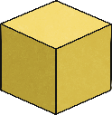 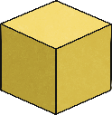 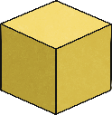 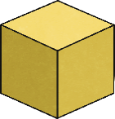 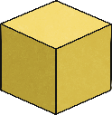 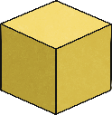 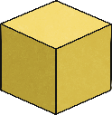 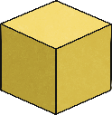 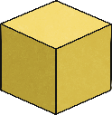 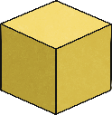 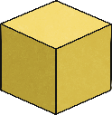 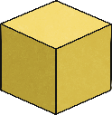 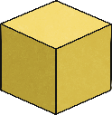 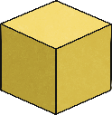 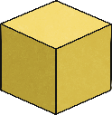 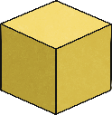 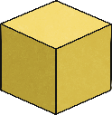 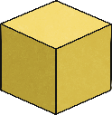 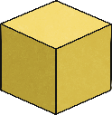 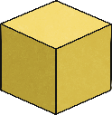 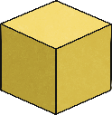 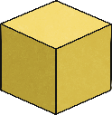 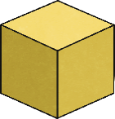 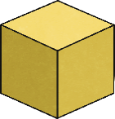 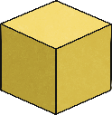 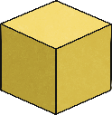 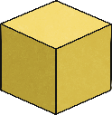 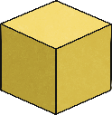 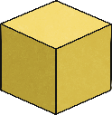 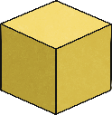 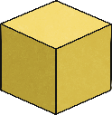 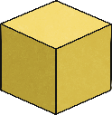 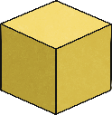 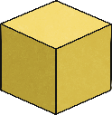 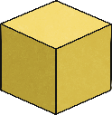 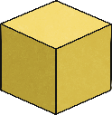 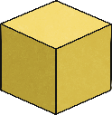 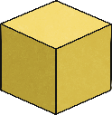 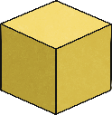 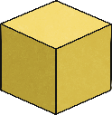 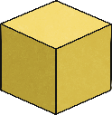 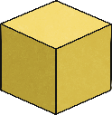 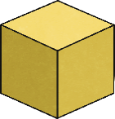 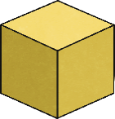 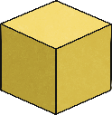 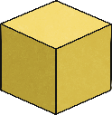 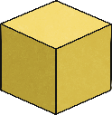 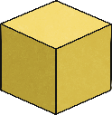 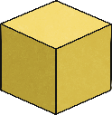 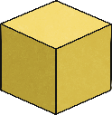 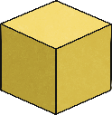 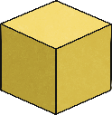 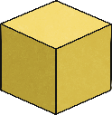 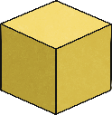 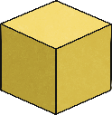 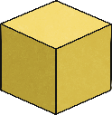 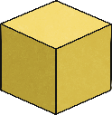 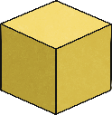 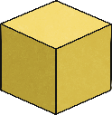 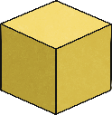 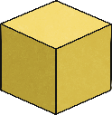 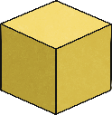 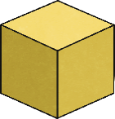 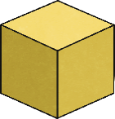 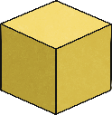 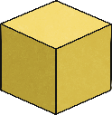 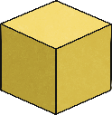 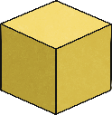 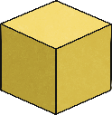 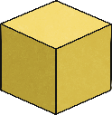 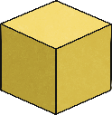 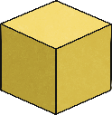 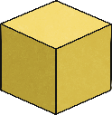 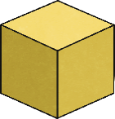 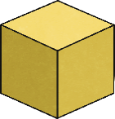 90
9
Home
99
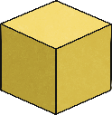 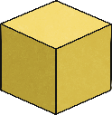 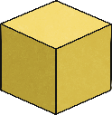 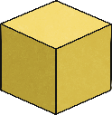 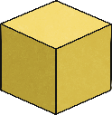 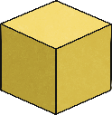 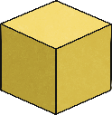 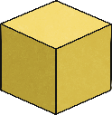 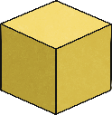 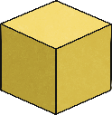 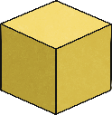 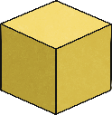 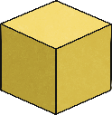 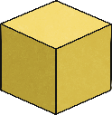 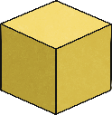 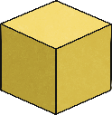 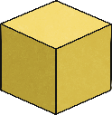 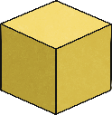 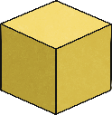 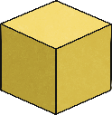 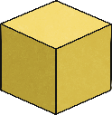 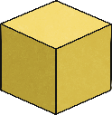 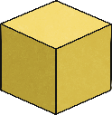 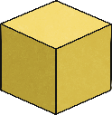 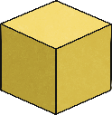 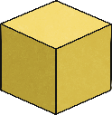 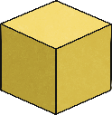 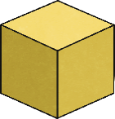 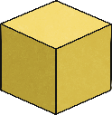 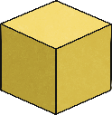 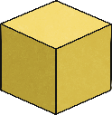 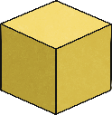 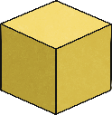 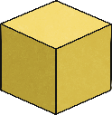 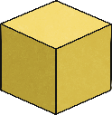 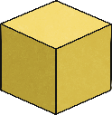 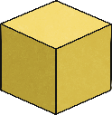 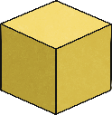 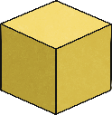 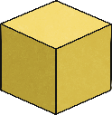 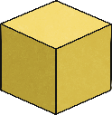 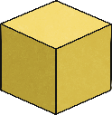 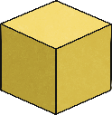 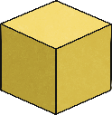 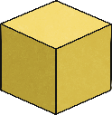 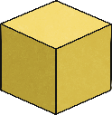 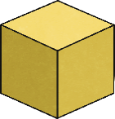 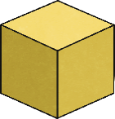 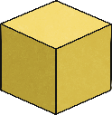 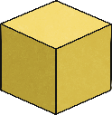 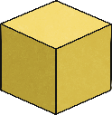 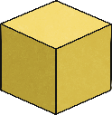 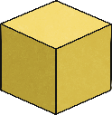 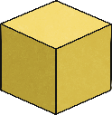 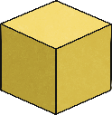 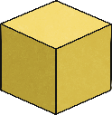 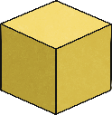 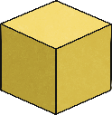 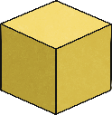 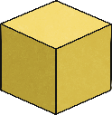 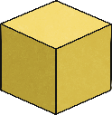 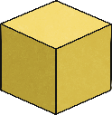 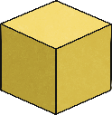 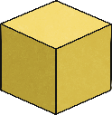 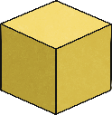 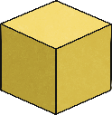 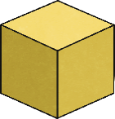 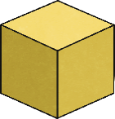 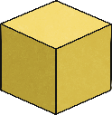 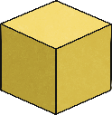 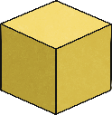 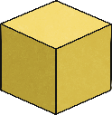 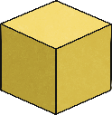 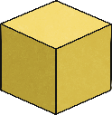 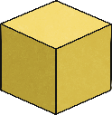 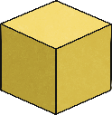 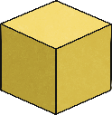 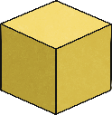 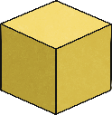 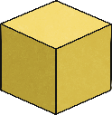 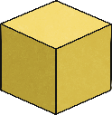 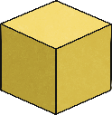 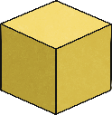 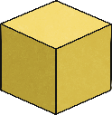 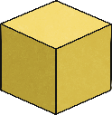 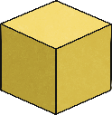 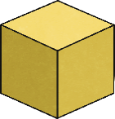 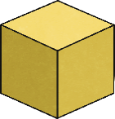 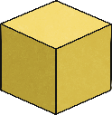 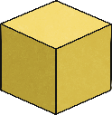 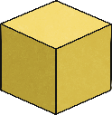 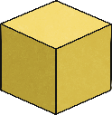 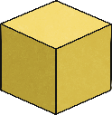 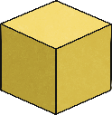 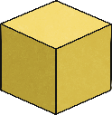 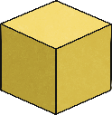 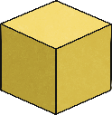 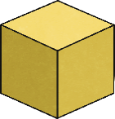 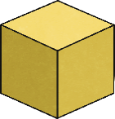 80
19
Home
99
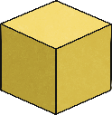 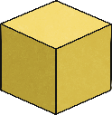 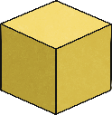 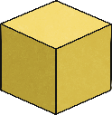 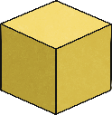 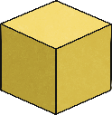 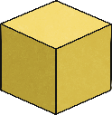 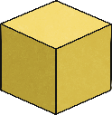 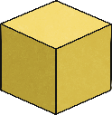 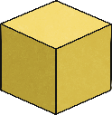 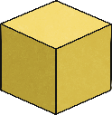 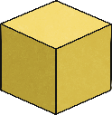 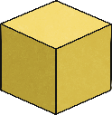 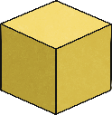 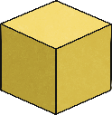 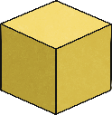 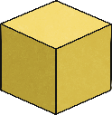 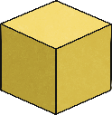 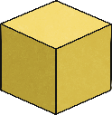 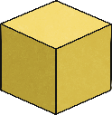 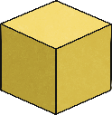 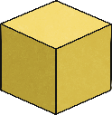 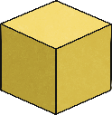 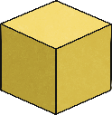 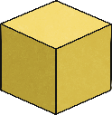 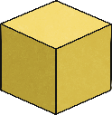 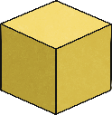 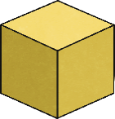 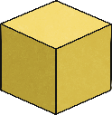 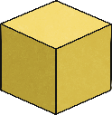 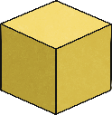 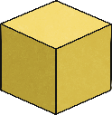 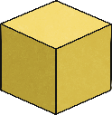 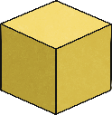 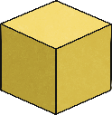 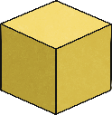 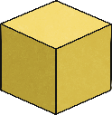 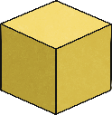 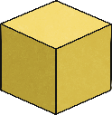 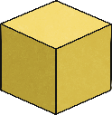 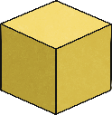 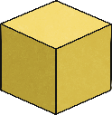 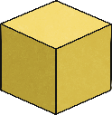 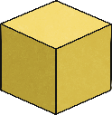 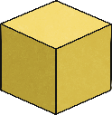 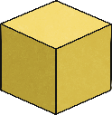 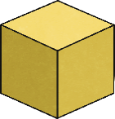 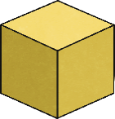 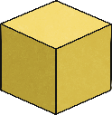 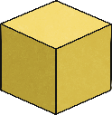 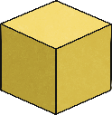 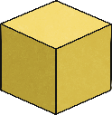 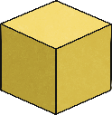 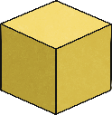 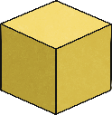 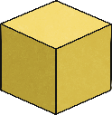 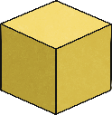 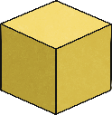 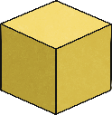 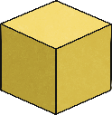 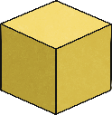 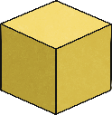 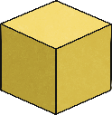 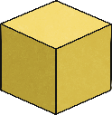 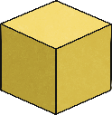 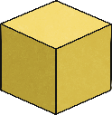 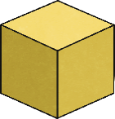 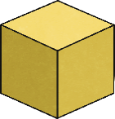 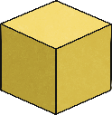 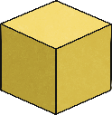 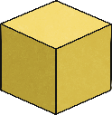 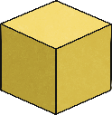 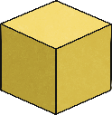 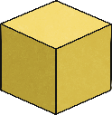 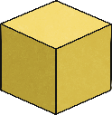 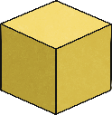 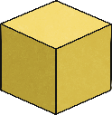 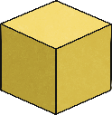 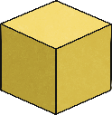 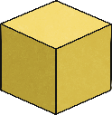 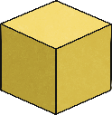 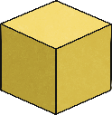 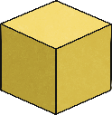 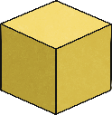 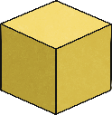 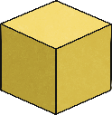 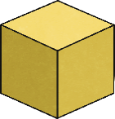 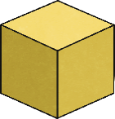 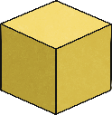 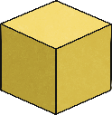 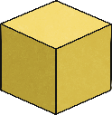 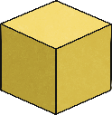 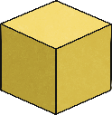 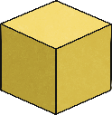 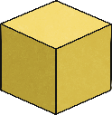 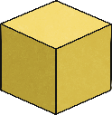 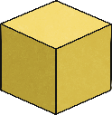 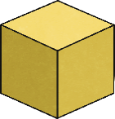 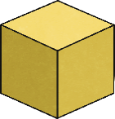 70
29
Home
99
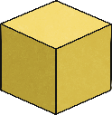 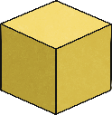 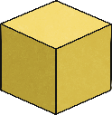 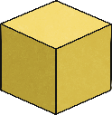 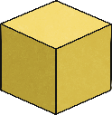 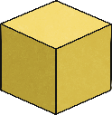 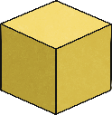 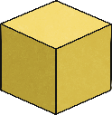 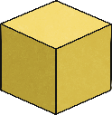 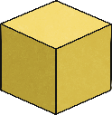 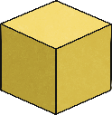 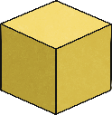 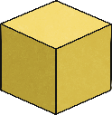 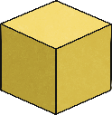 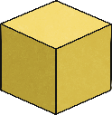 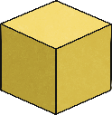 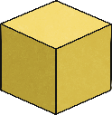 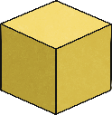 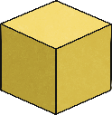 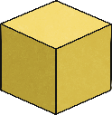 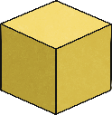 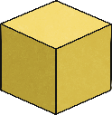 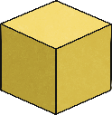 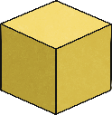 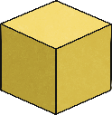 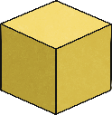 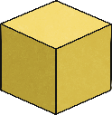 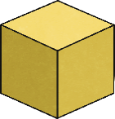 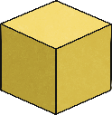 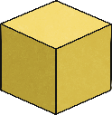 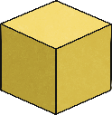 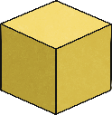 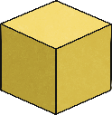 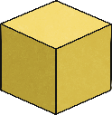 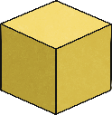 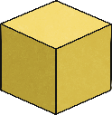 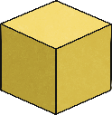 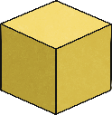 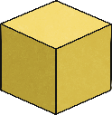 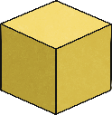 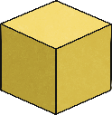 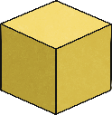 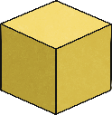 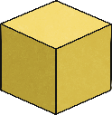 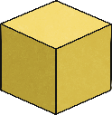 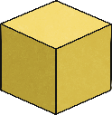 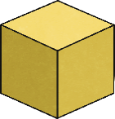 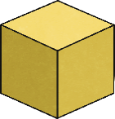 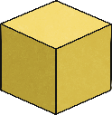 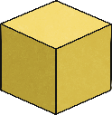 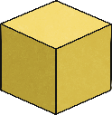 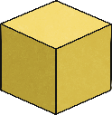 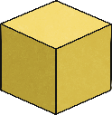 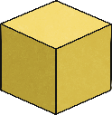 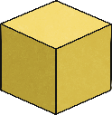 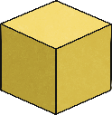 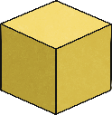 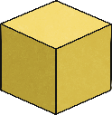 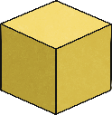 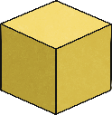 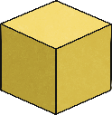 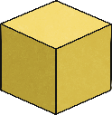 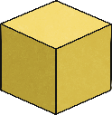 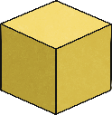 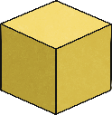 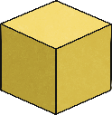 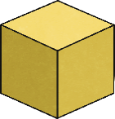 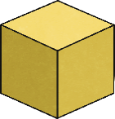 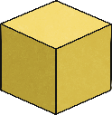 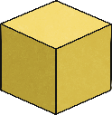 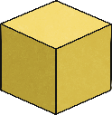 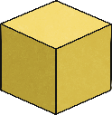 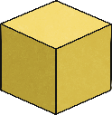 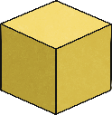 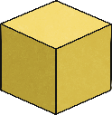 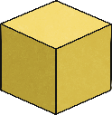 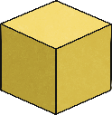 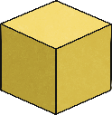 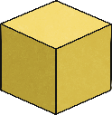 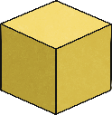 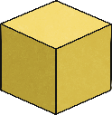 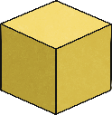 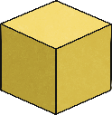 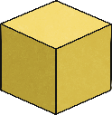 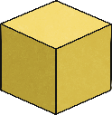 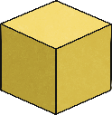 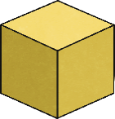 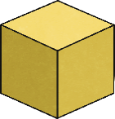 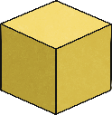 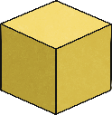 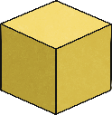 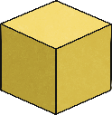 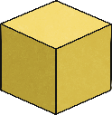 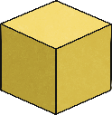 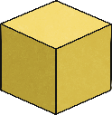 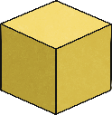 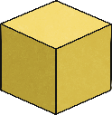 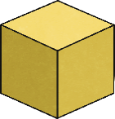 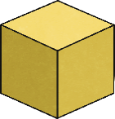 60
39
Home
99
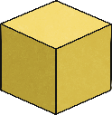 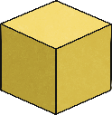 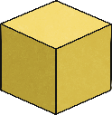 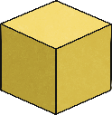 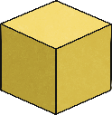 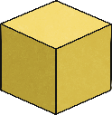 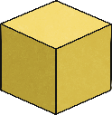 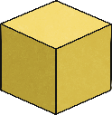 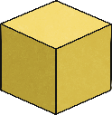 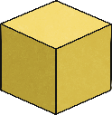 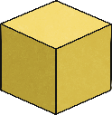 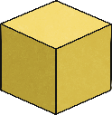 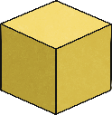 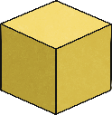 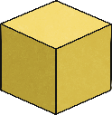 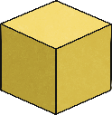 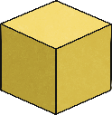 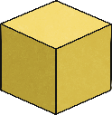 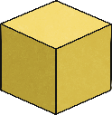 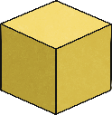 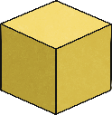 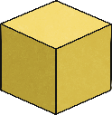 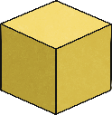 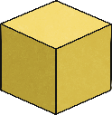 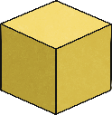 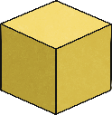 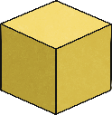 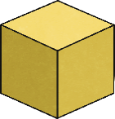 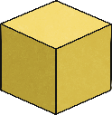 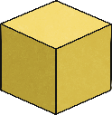 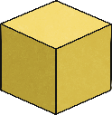 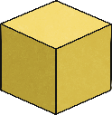 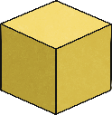 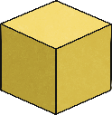 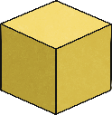 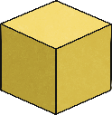 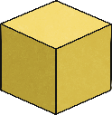 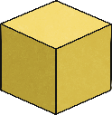 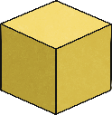 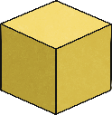 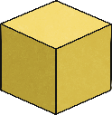 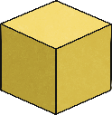 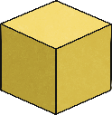 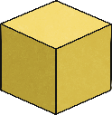 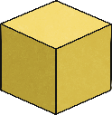 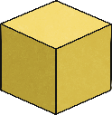 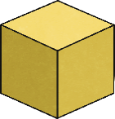 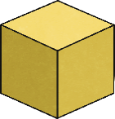 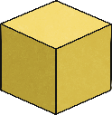 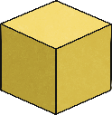 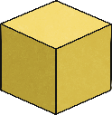 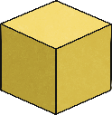 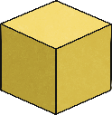 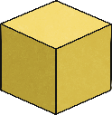 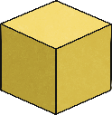 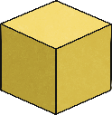 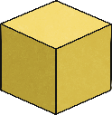 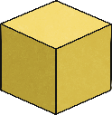 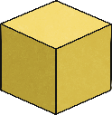 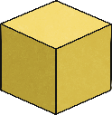 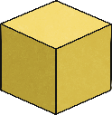 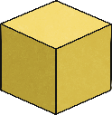 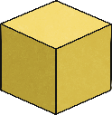 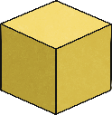 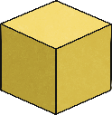 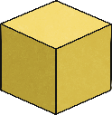 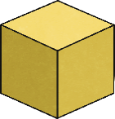 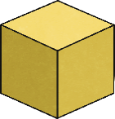 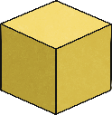 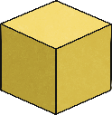 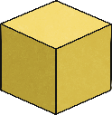 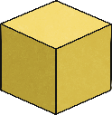 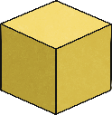 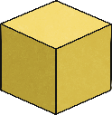 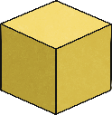 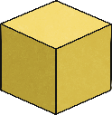 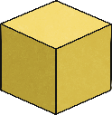 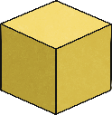 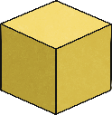 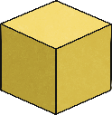 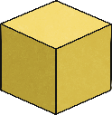 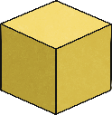 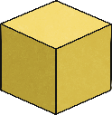 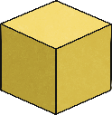 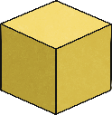 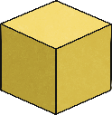 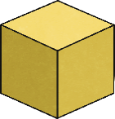 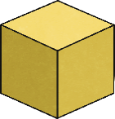 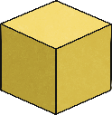 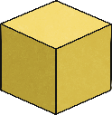 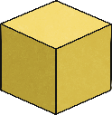 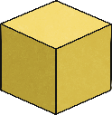 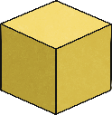 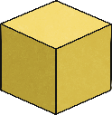 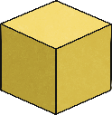 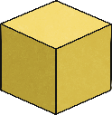 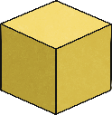 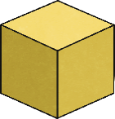 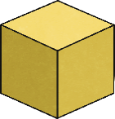 50
49
Home
99
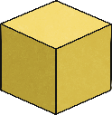 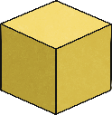 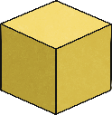 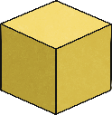 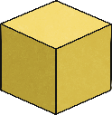 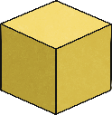 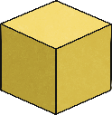 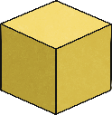 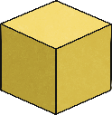 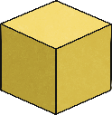 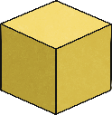 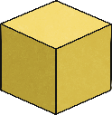 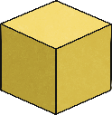 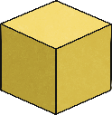 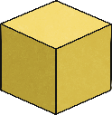 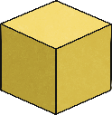 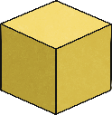 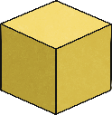 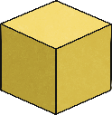 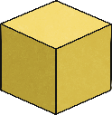 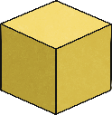 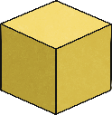 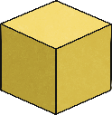 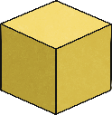 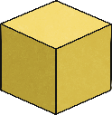 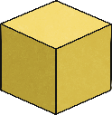 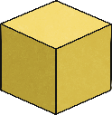 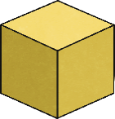 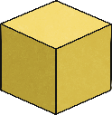 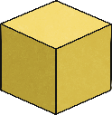 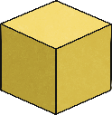 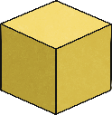 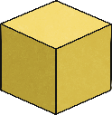 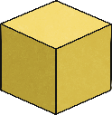 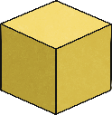 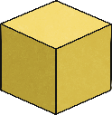 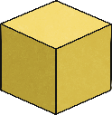 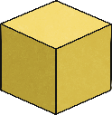 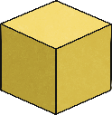 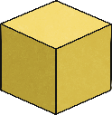 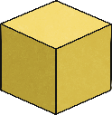 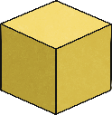 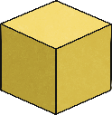 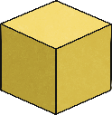 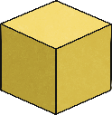 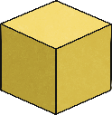 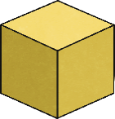 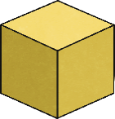 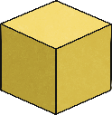 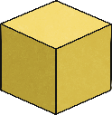 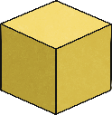 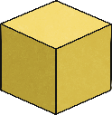 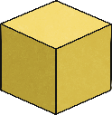 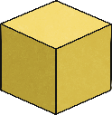 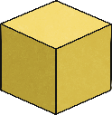 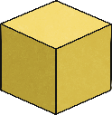 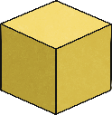 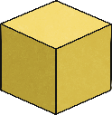 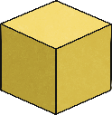 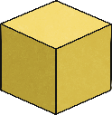 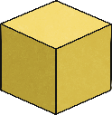 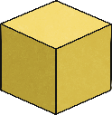 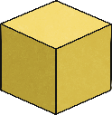 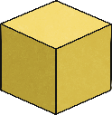 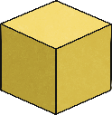 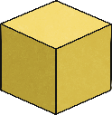 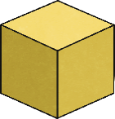 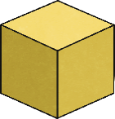 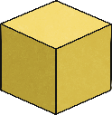 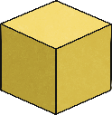 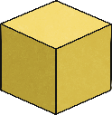 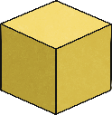 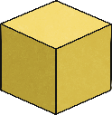 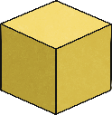 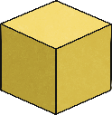 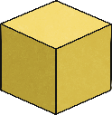 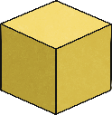 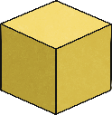 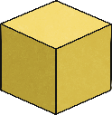 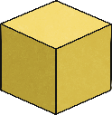 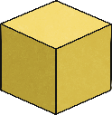 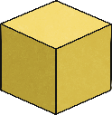 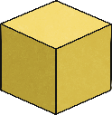 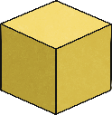 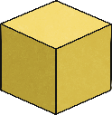 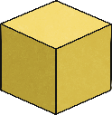 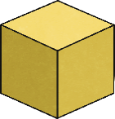 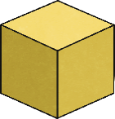 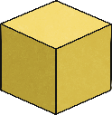 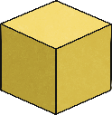 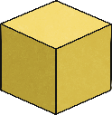 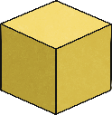 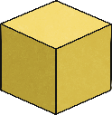 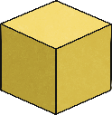 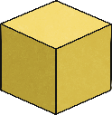 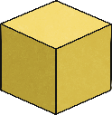 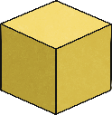 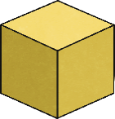 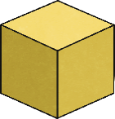 40
59
Home
99
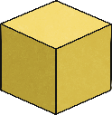 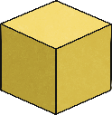 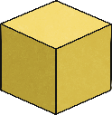 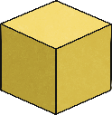 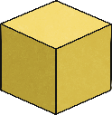 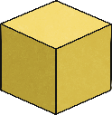 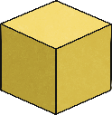 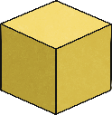 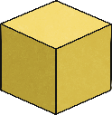 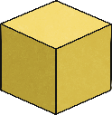 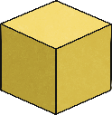 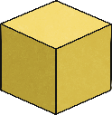 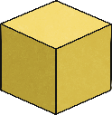 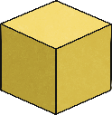 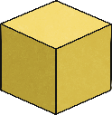 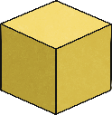 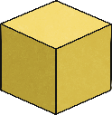 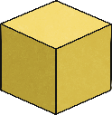 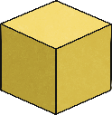 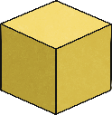 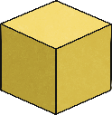 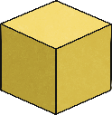 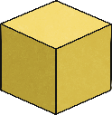 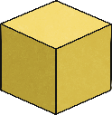 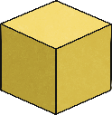 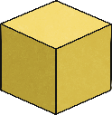 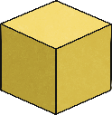 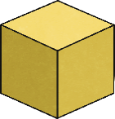 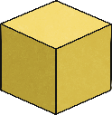 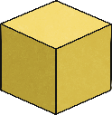 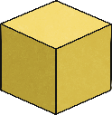 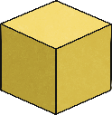 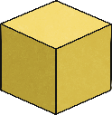 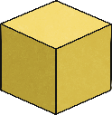 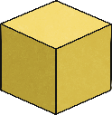 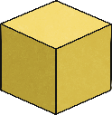 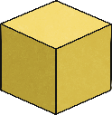 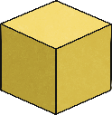 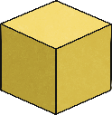 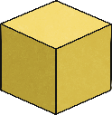 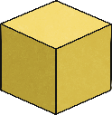 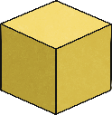 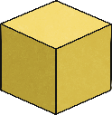 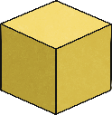 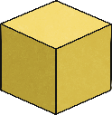 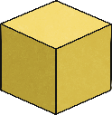 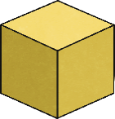 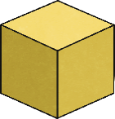 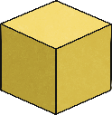 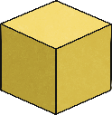 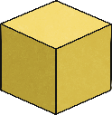 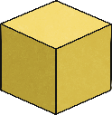 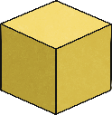 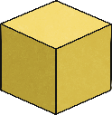 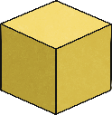 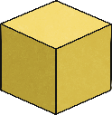 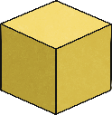 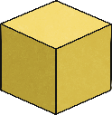 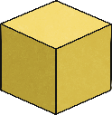 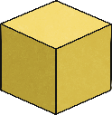 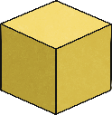 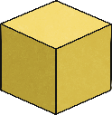 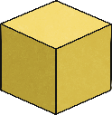 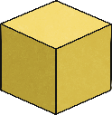 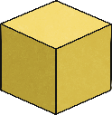 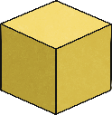 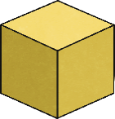 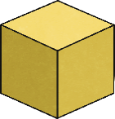 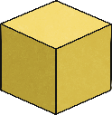 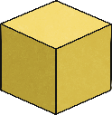 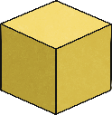 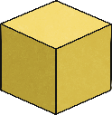 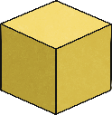 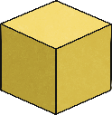 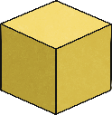 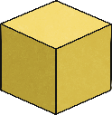 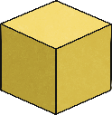 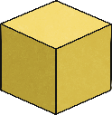 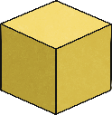 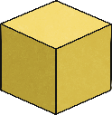 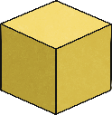 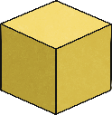 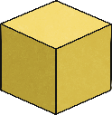 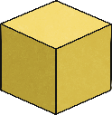 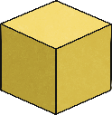 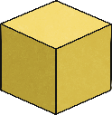 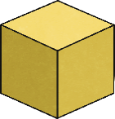 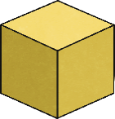 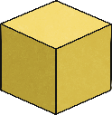 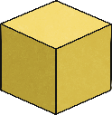 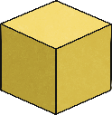 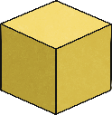 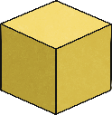 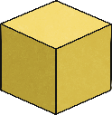 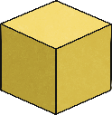 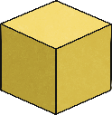 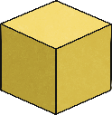 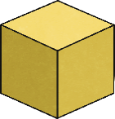 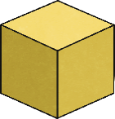 30
69
Home
99
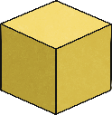 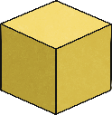 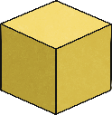 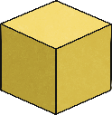 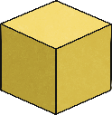 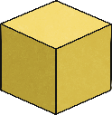 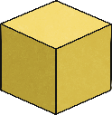 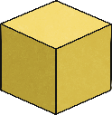 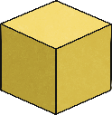 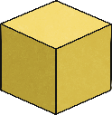 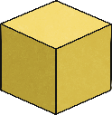 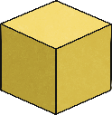 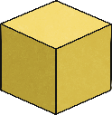 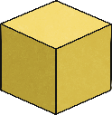 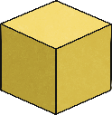 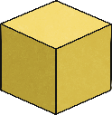 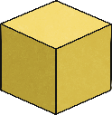 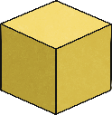 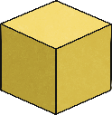 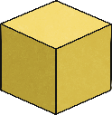 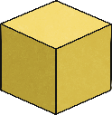 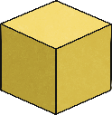 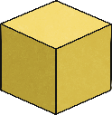 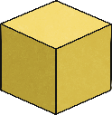 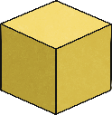 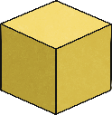 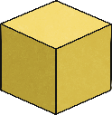 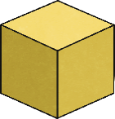 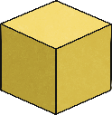 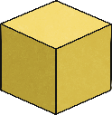 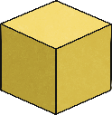 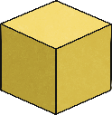 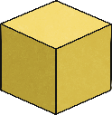 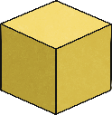 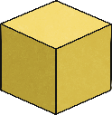 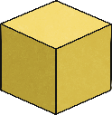 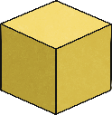 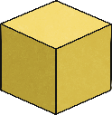 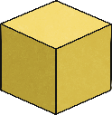 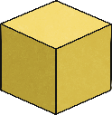 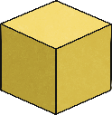 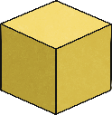 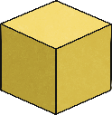 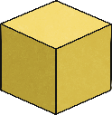 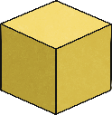 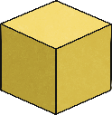 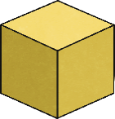 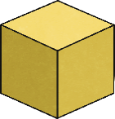 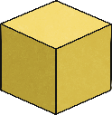 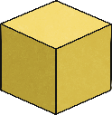 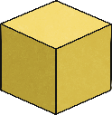 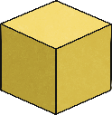 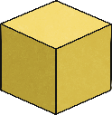 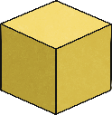 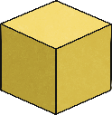 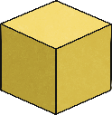 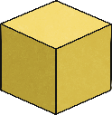 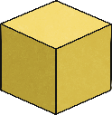 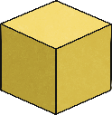 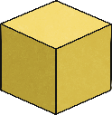 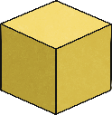 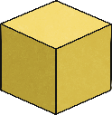 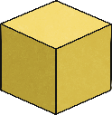 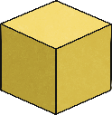 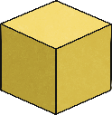 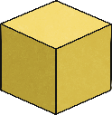 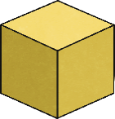 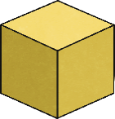 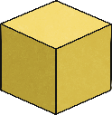 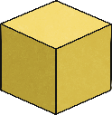 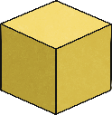 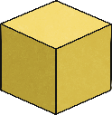 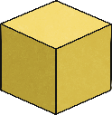 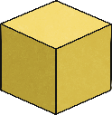 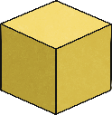 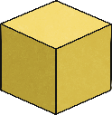 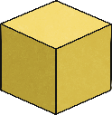 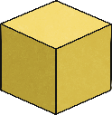 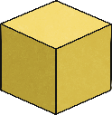 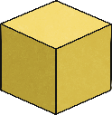 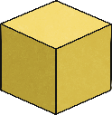 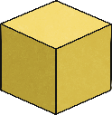 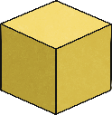 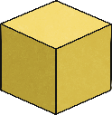 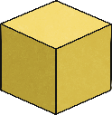 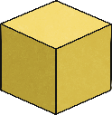 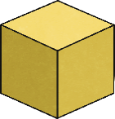 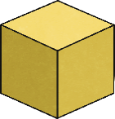 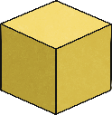 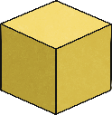 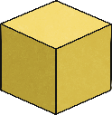 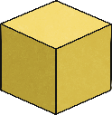 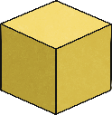 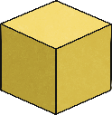 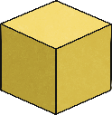 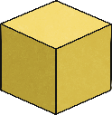 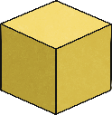 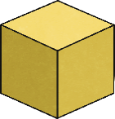 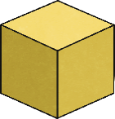 20
79
Home
99
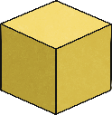 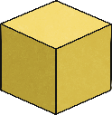 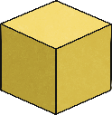 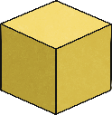 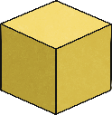 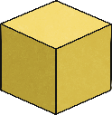 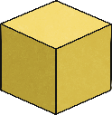 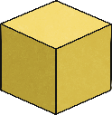 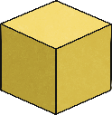 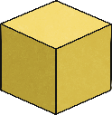 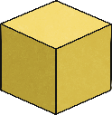 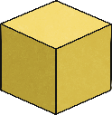 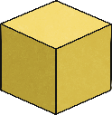 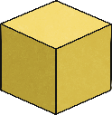 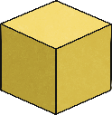 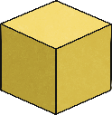 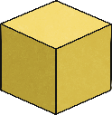 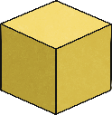 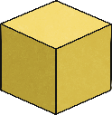 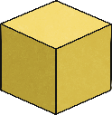 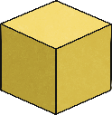 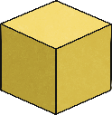 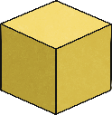 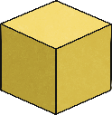 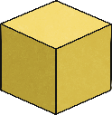 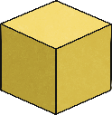 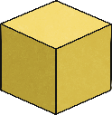 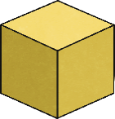 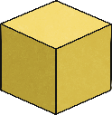 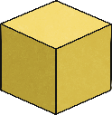 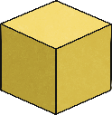 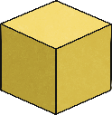 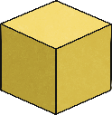 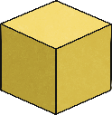 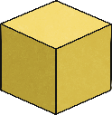 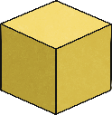 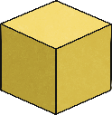 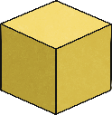 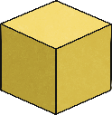 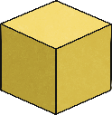 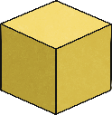 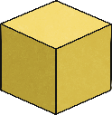 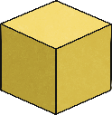 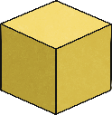 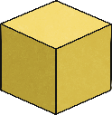 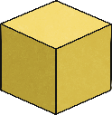 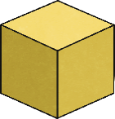 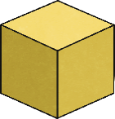 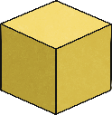 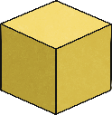 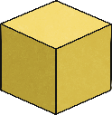 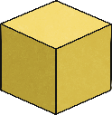 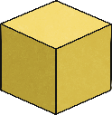 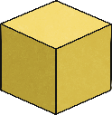 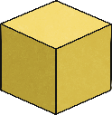 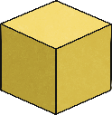 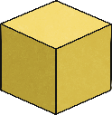 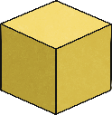 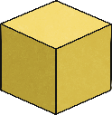 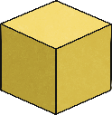 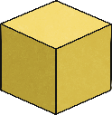 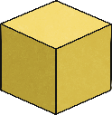 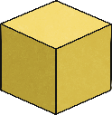 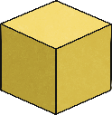 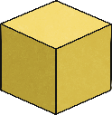 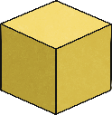 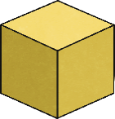 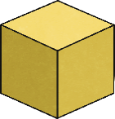 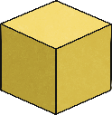 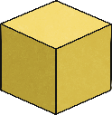 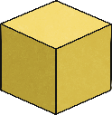 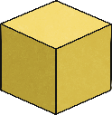 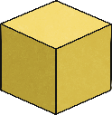 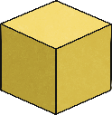 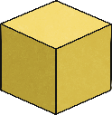 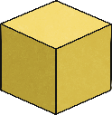 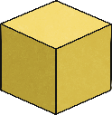 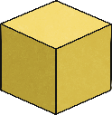 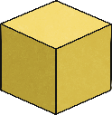 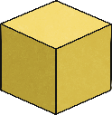 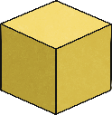 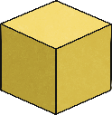 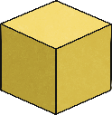 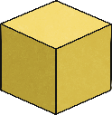 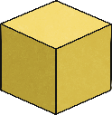 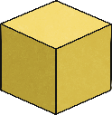 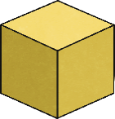 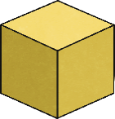 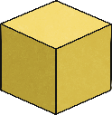 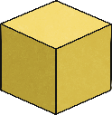 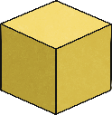 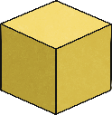 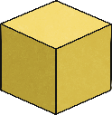 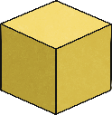 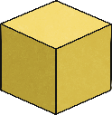 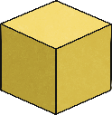 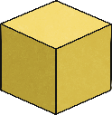 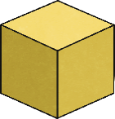 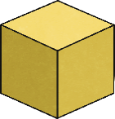 10
89
90
80
70
60
40
30
50
20
10
79
79
69
59
49
39
29
19
9
Home
99
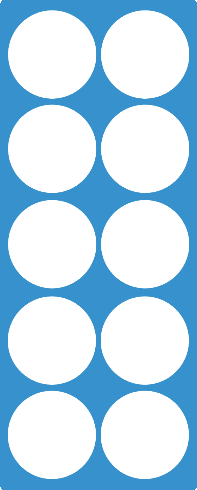 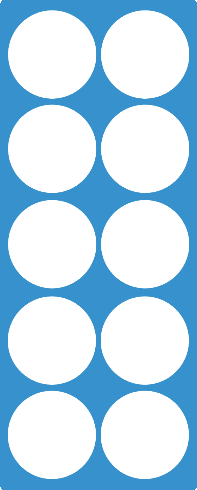 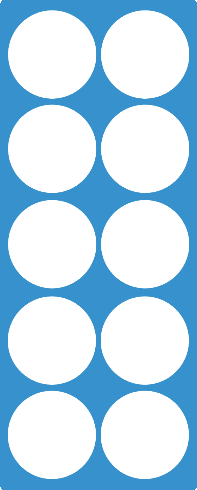 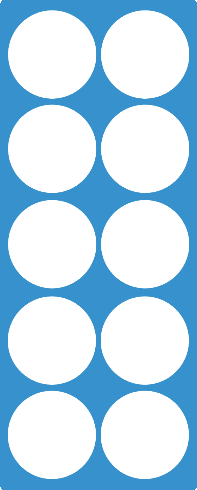 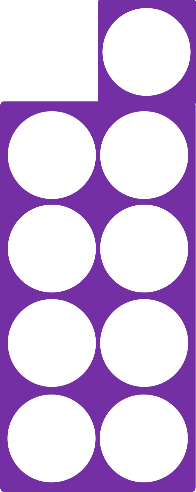 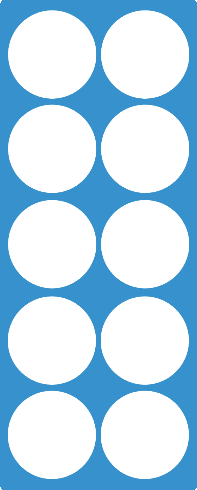 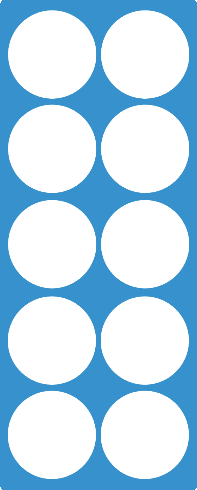 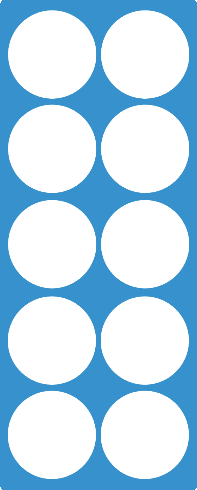 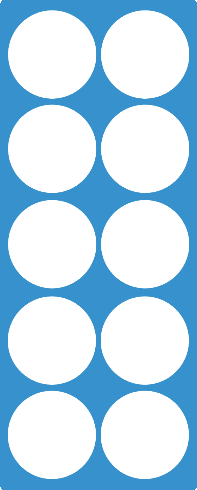 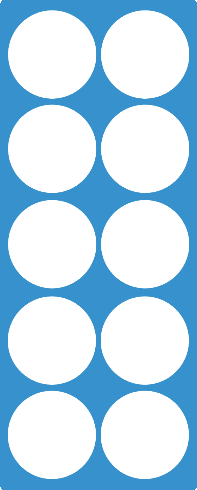 90
9
Home
99
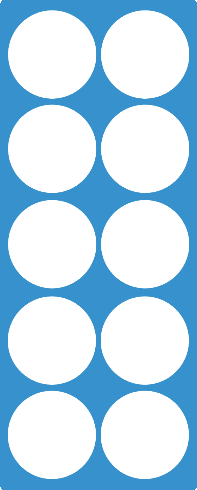 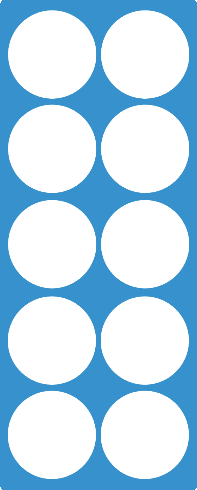 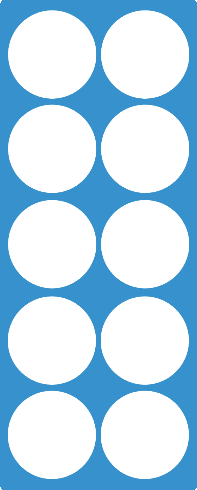 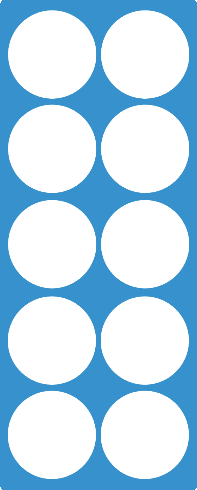 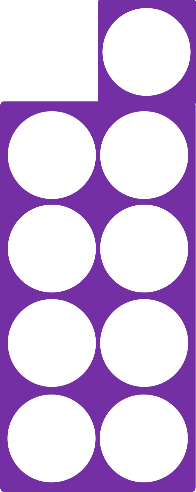 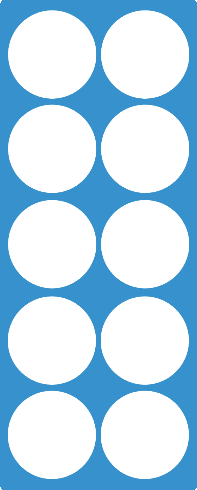 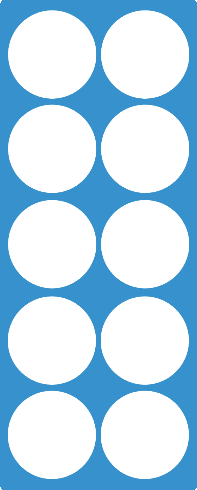 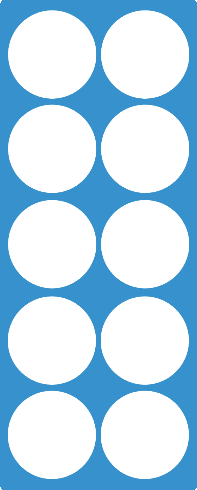 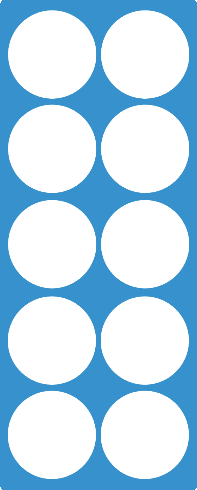 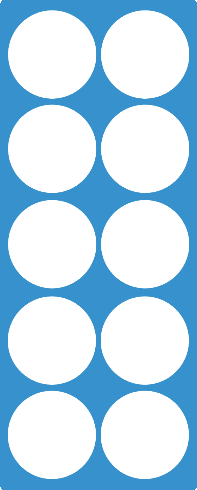 80
19
Home
99
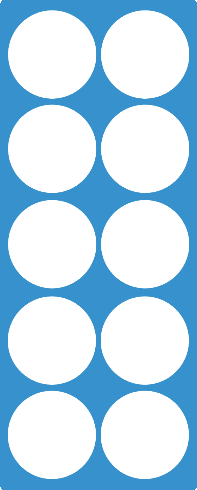 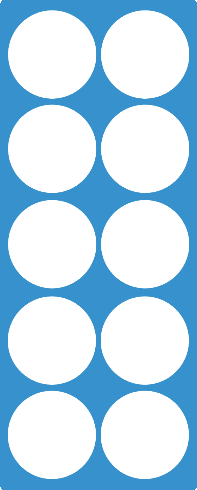 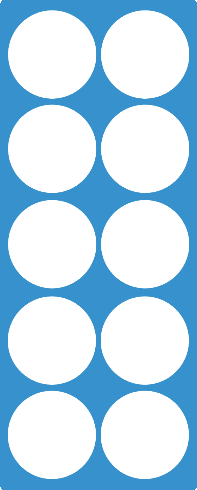 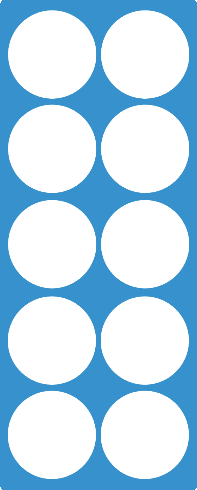 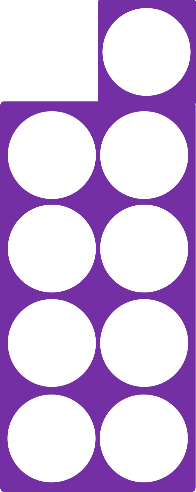 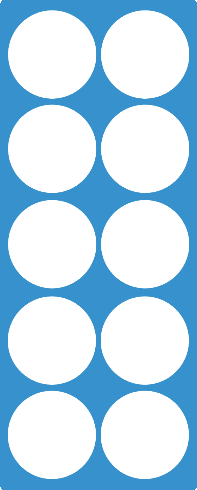 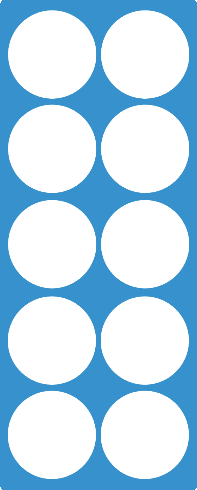 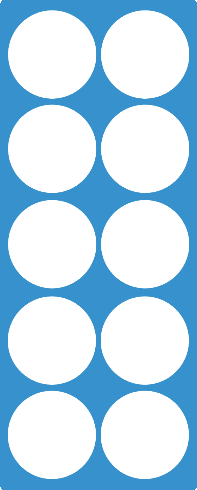 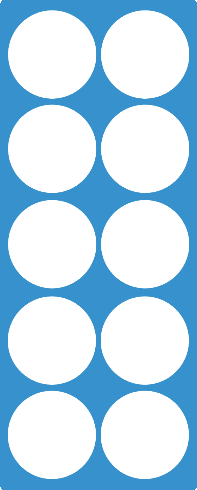 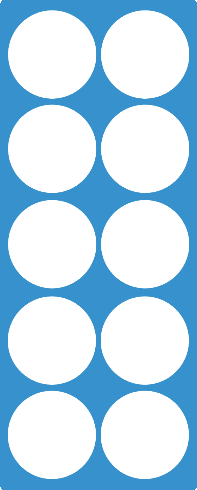 70
29
Home
99
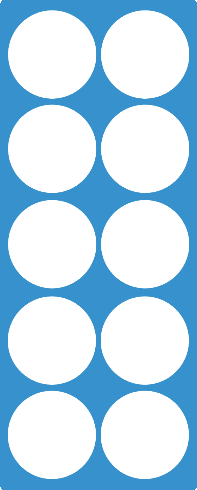 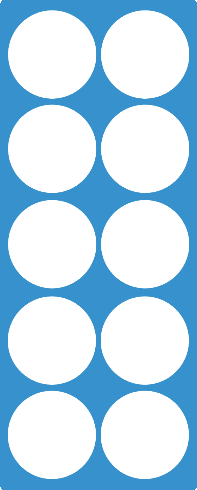 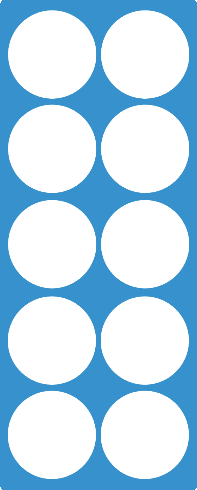 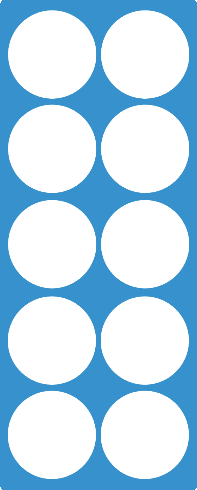 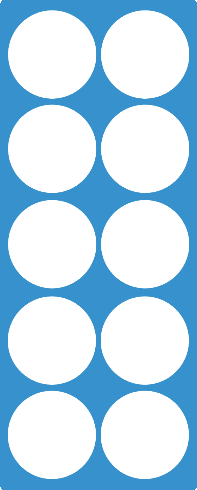 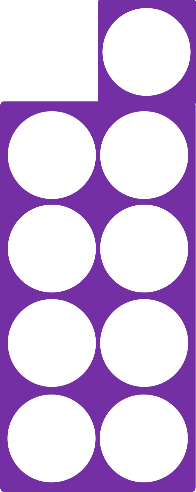 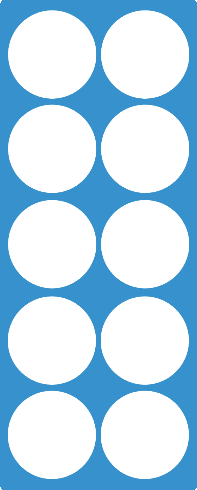 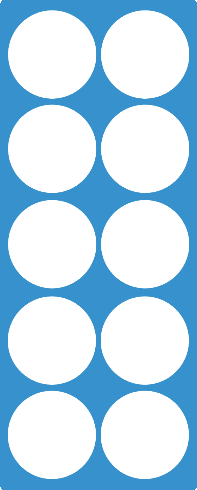 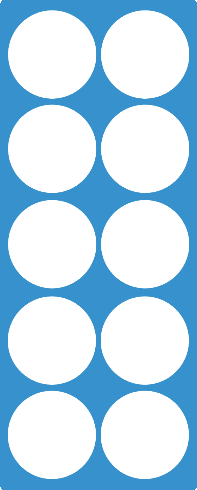 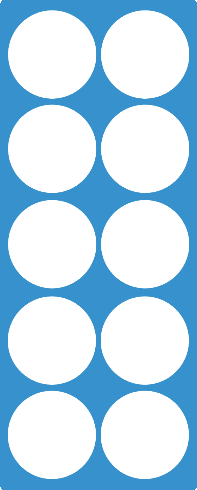 60
39
Home
99
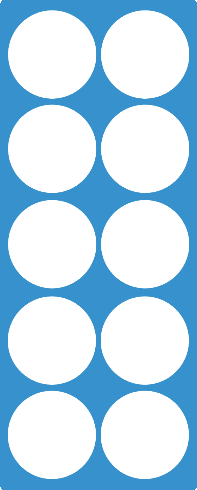 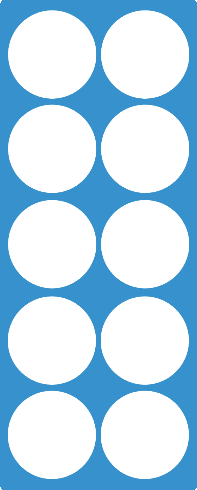 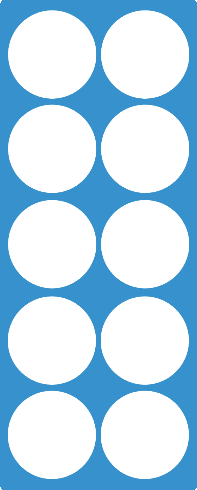 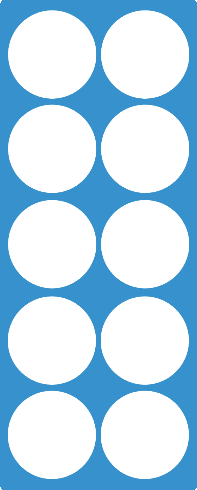 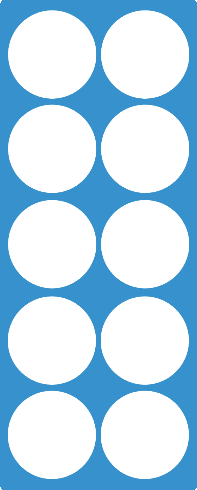 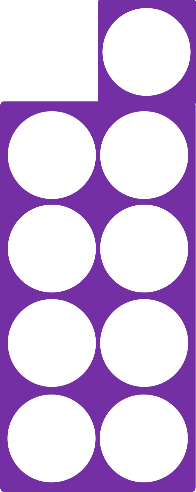 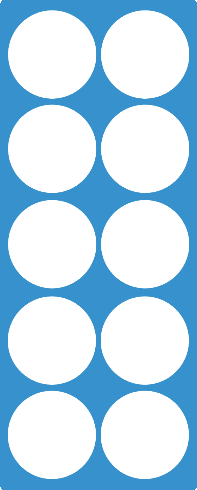 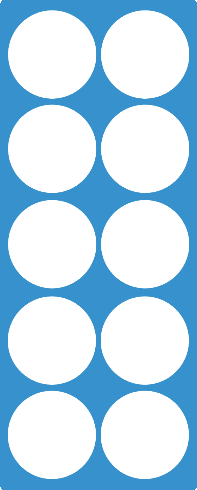 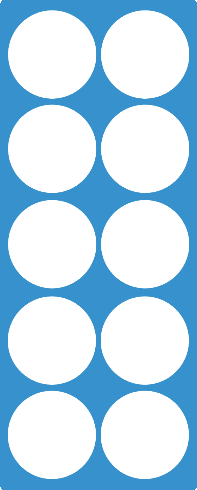 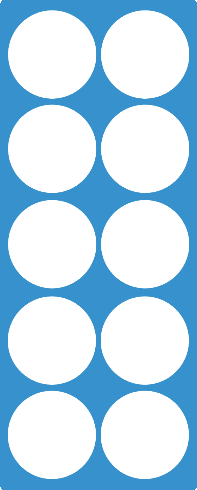 50
49
Home
99
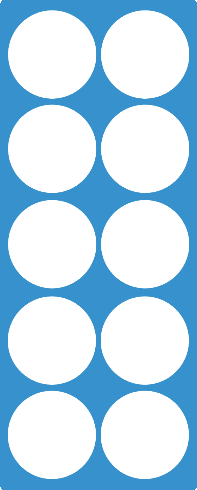 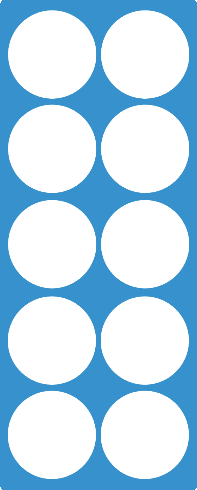 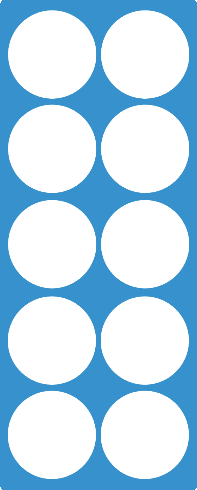 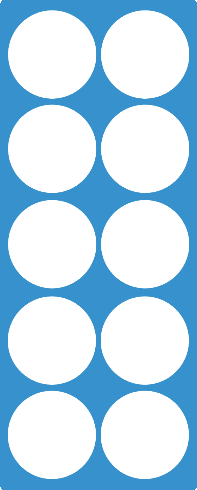 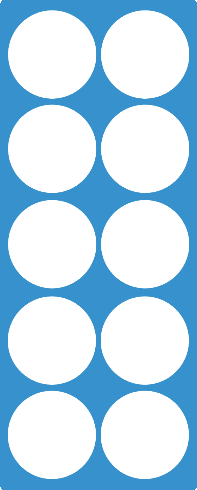 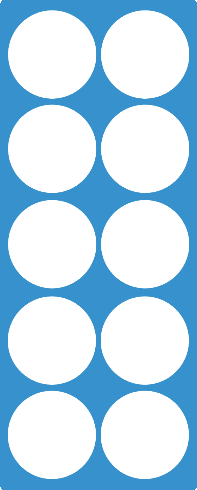 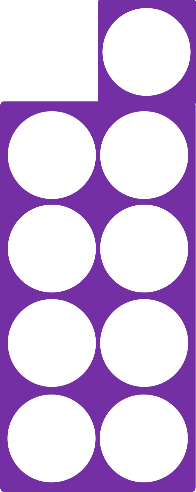 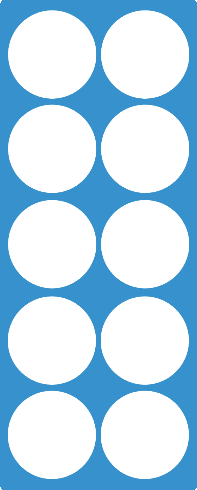 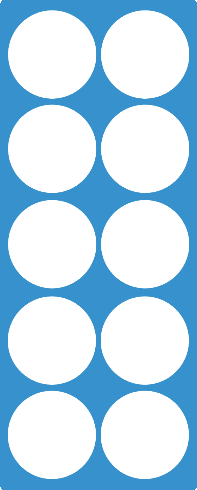 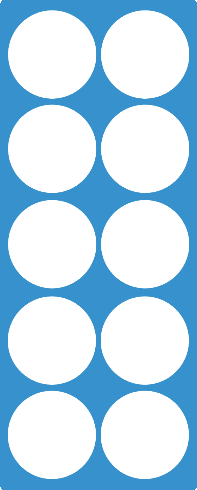 40
59
Home
99
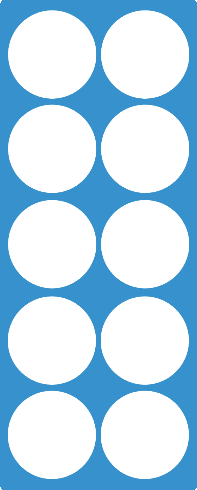 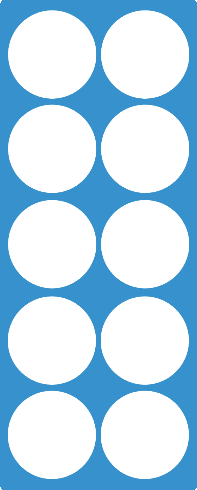 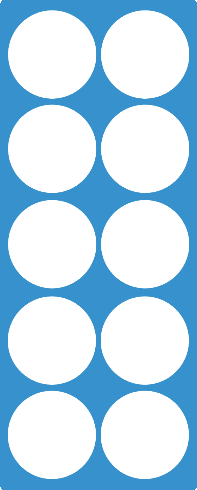 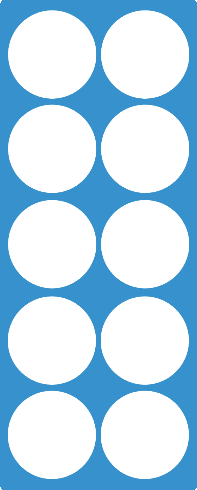 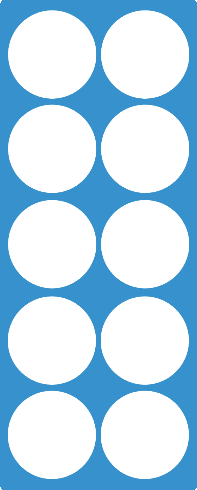 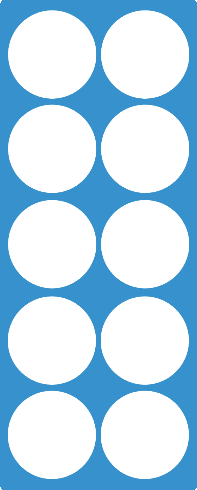 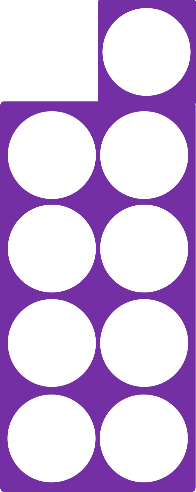 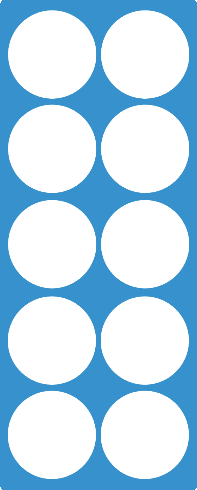 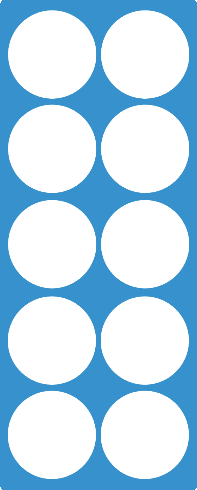 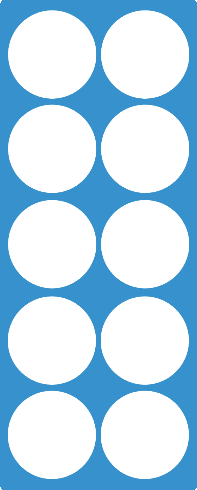 30
69
Home
99
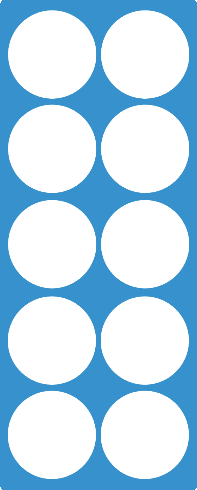 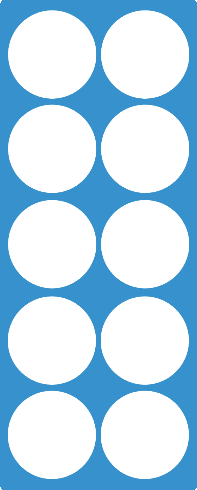 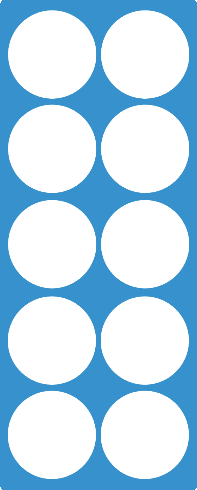 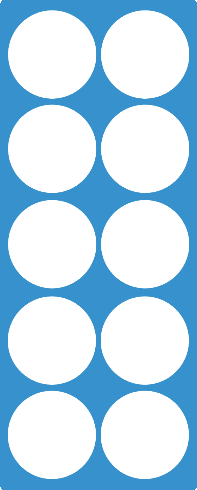 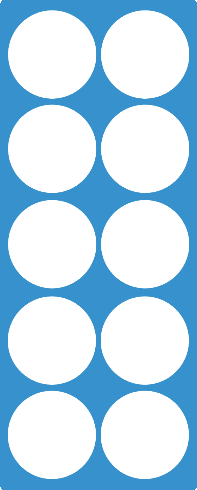 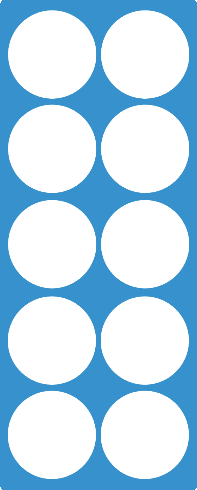 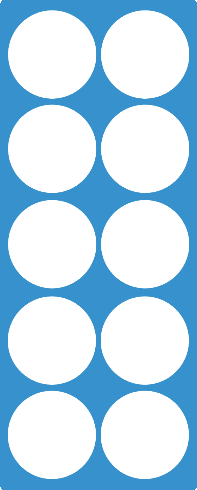 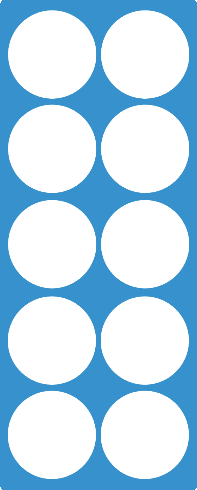 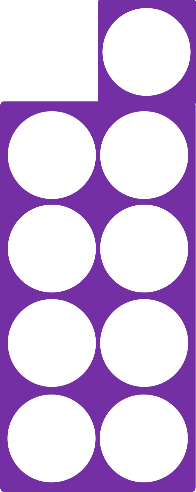 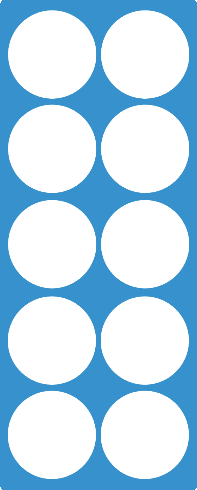 20
79
Home
99
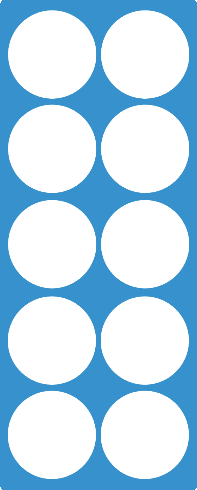 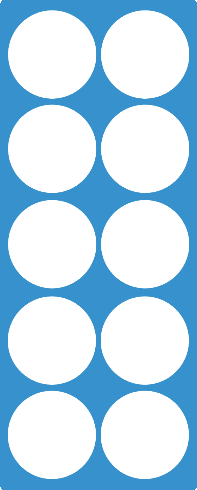 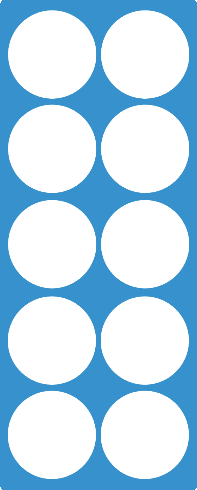 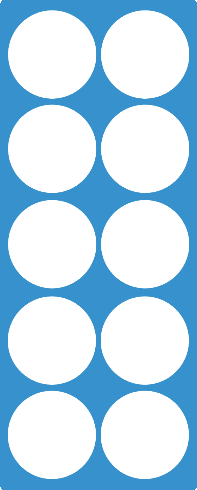 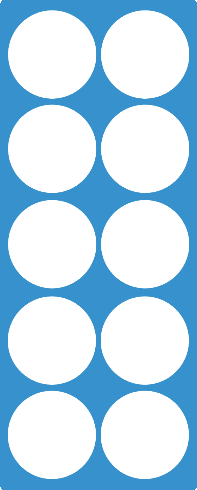 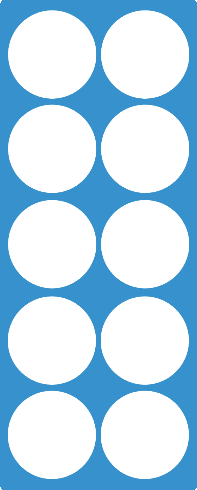 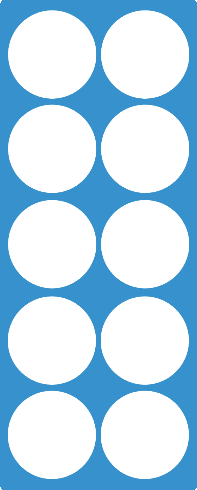 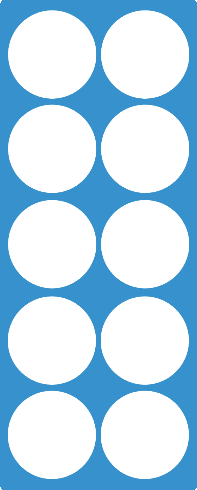 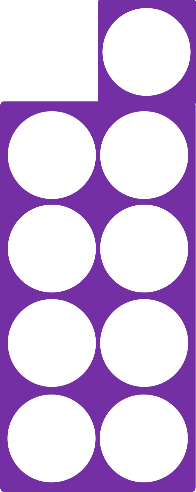 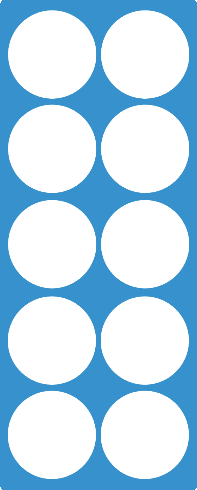 10
89
Home